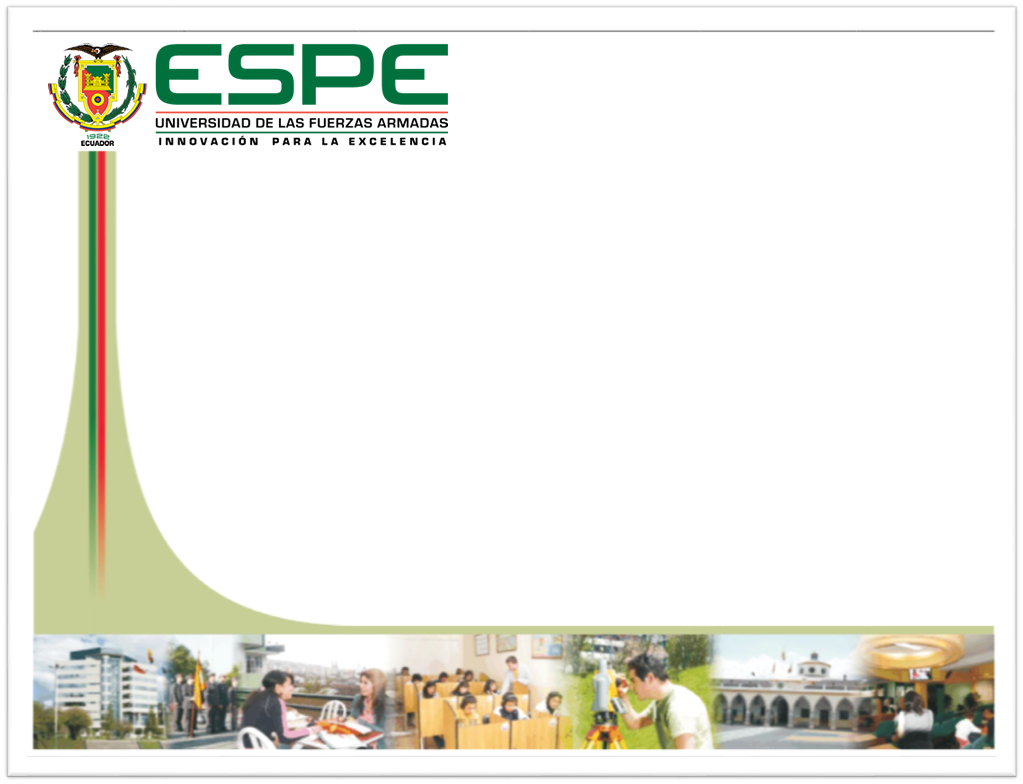 CARRERA DE INGENIERÍA MECATRÓNICA
DESARROLLO DE UN SISTEMA DE ESTABILIZACIÓN PARA CÁMARAS A BORDO DE MINI RUAVS QUE MINIMICE EL EFECTO DE LOS MOVIMIENTOS FANTASMA EN VIDEOS CAPTURADOS –  MKCHASER
REALIZADO POR:     ABAROA DUQUE THOMAS EDUARDO
FUERTES TROYA RONNIE ALEXANDER
DIRECTOR:     WILBERT G. AGUILAR, Ph. D
SANGOLQUÍ – ECUADOR
2017
[Speaker Notes: Presentación amena y agradecimiento a los asistentes]
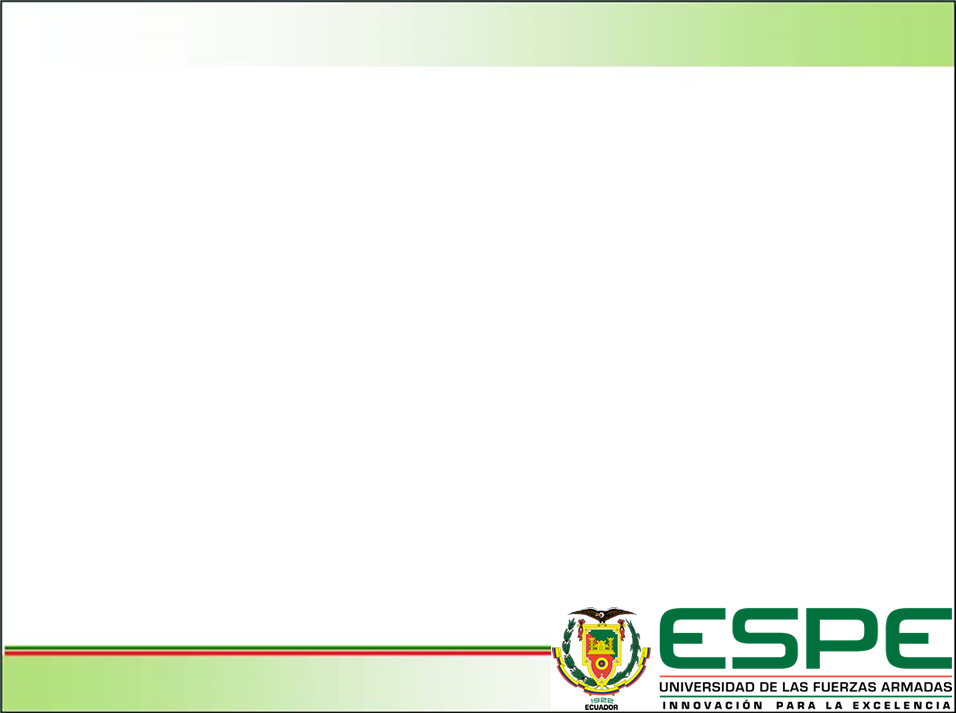 CONTENIDO
Justificación
Introducción
Objetivos
Diseño y Construcción   
Pruebas y Resultados
Conclusiones y Recomendaciones
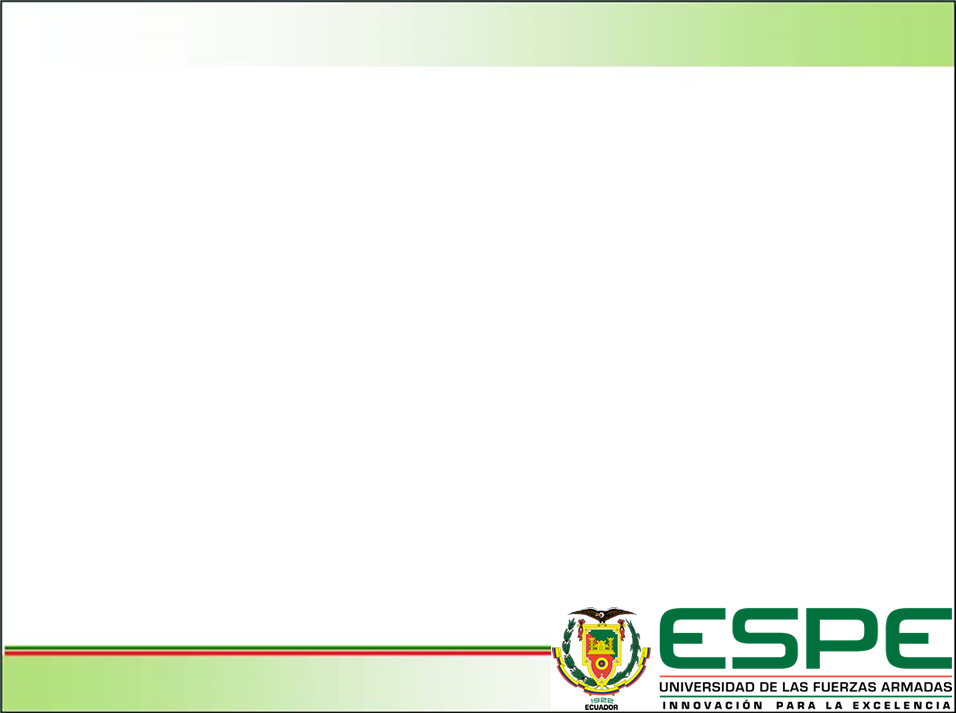 JUSTIFICACIÓN
Rescate
Vigilancia
Transporte
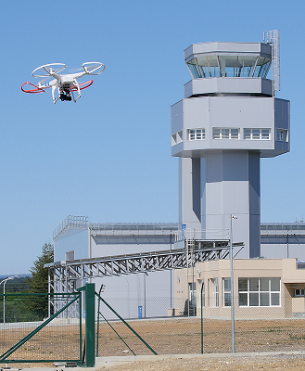 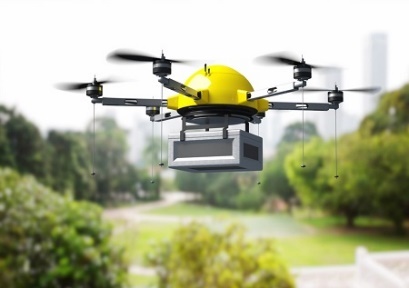 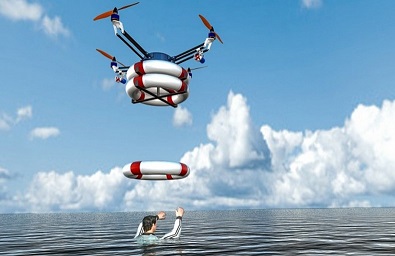 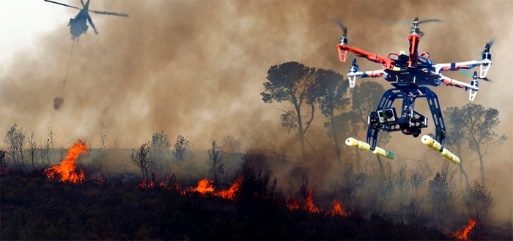 Aplicaciones
Rolling Shutter
Gimbal Lock
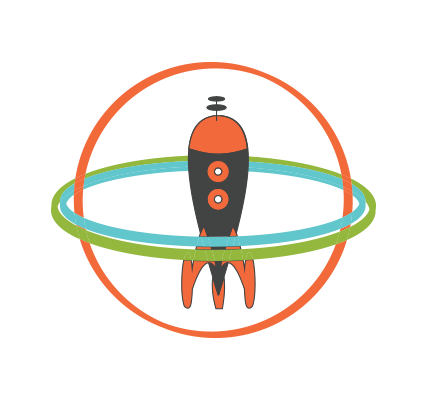 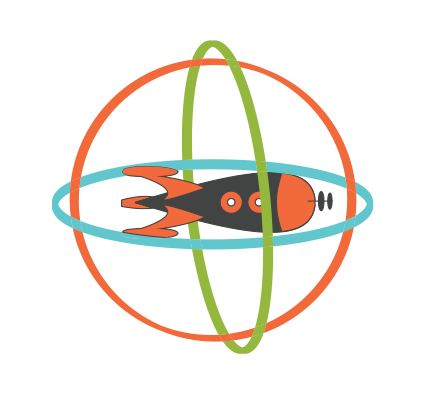 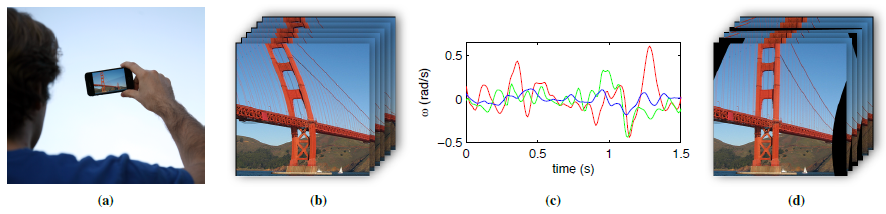 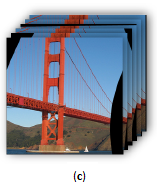 Movimientos Indeseados
Movimientos Fantasma
Proyecto de Investigación VisualNavDrone
[Speaker Notes: Explicar de manera entendible el proyecto realizado y dar ejemplos de lo q se puede hacer]
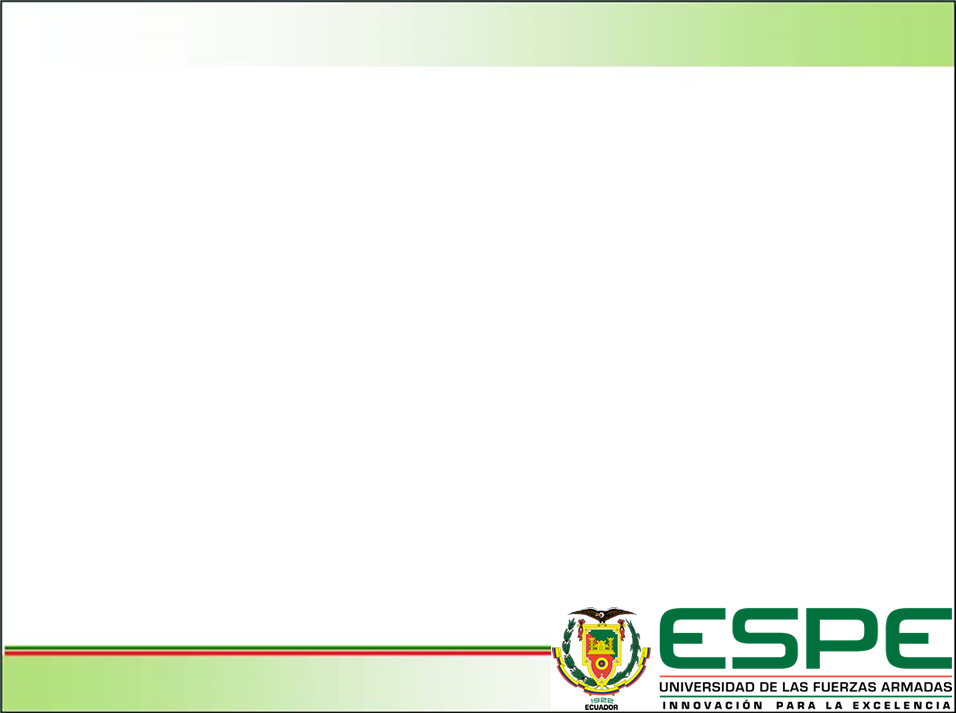 Introducción
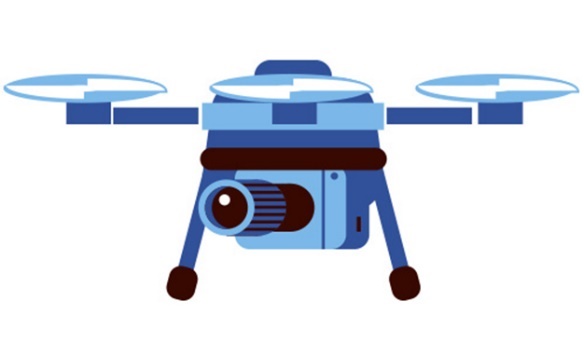 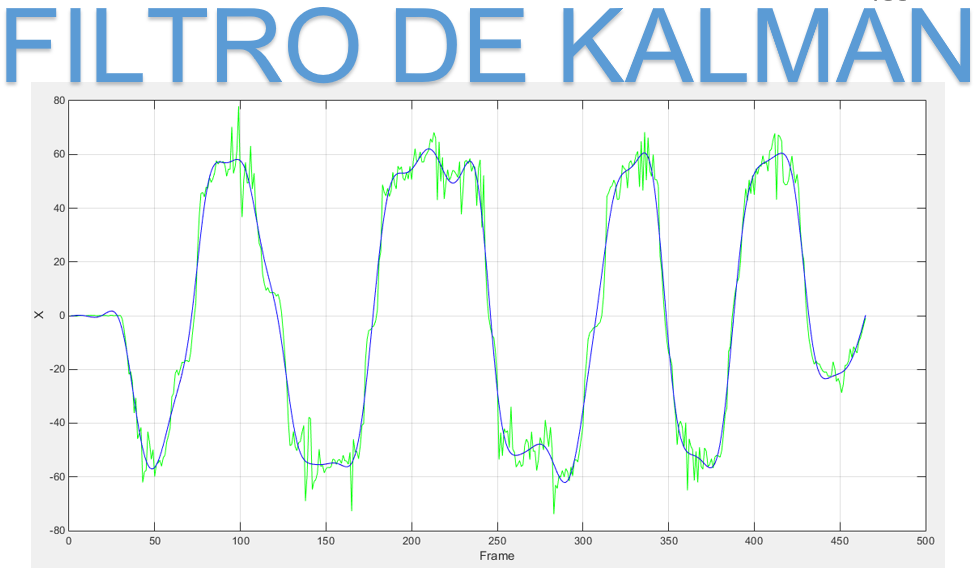 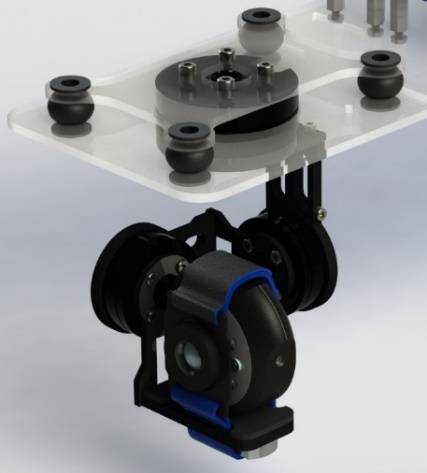 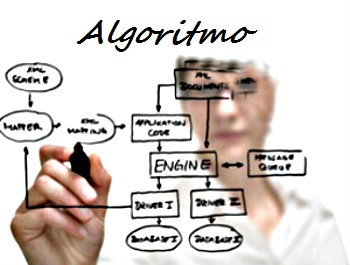 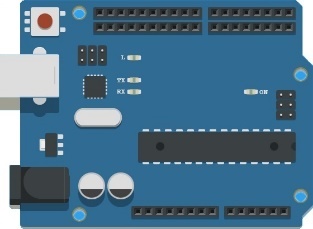 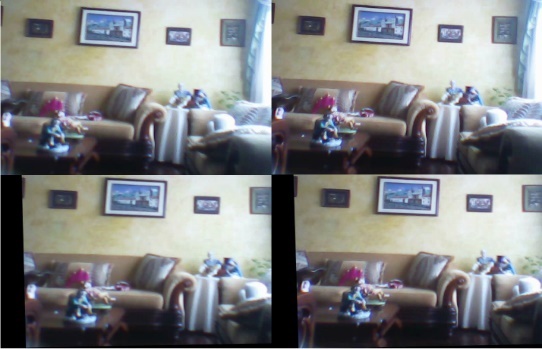 [Speaker Notes: Explicar de manera entendible el proyecto realizado y dar ejemplos de lo q se puede hacer]
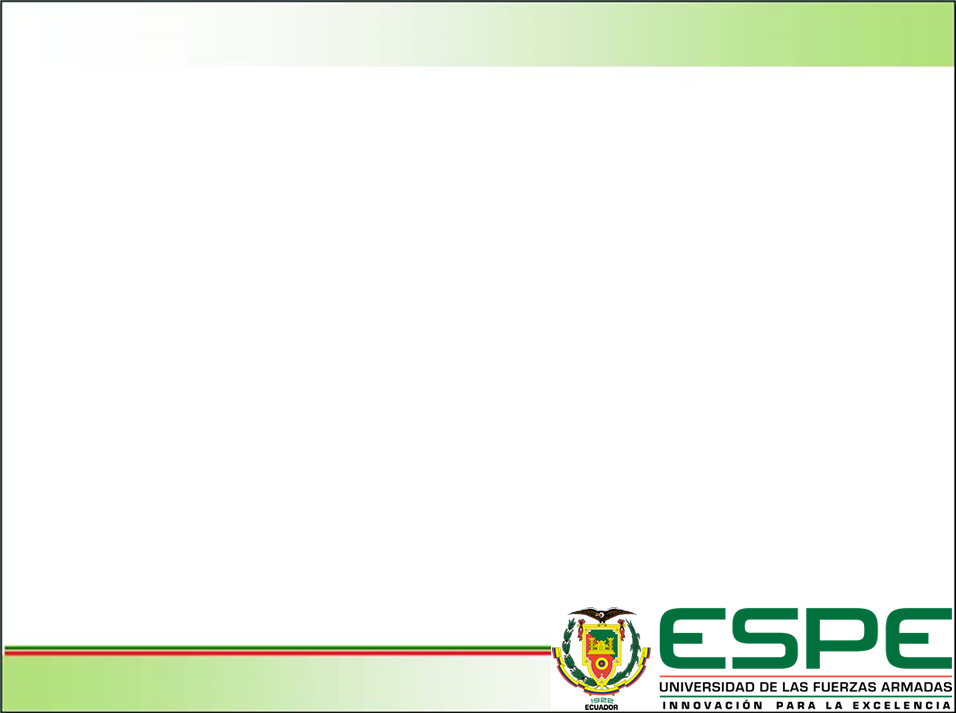 OBJETIVOS
General
[Speaker Notes: Leer el objetivo y explicar que el sistema es una parte de un proyecto general]
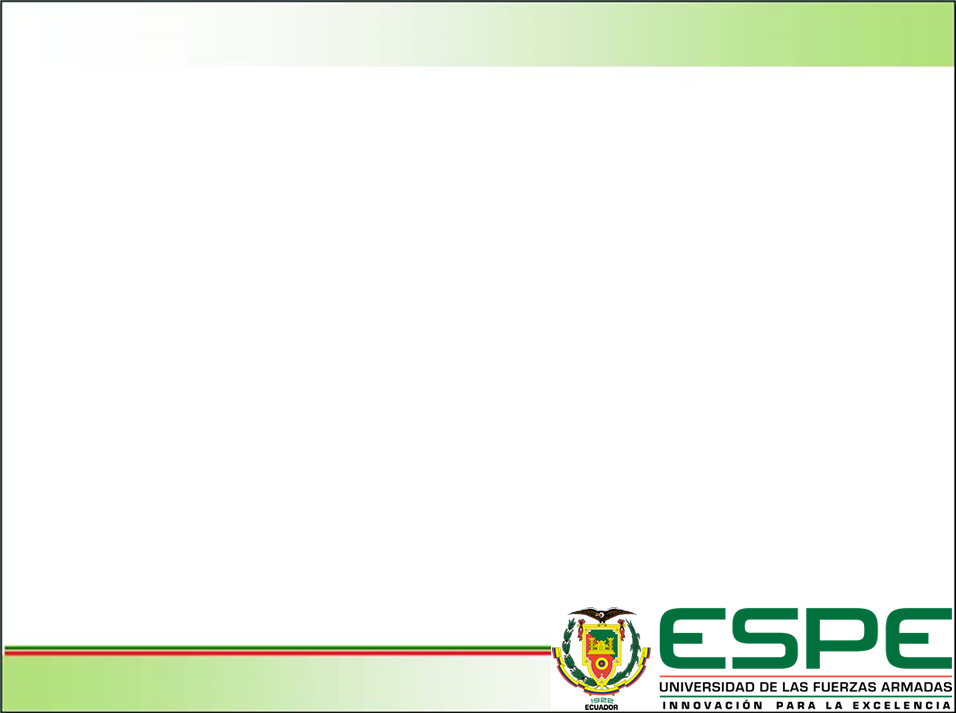 OBJETIVOS
Específicos
Validar el diseño de la estructura mecánica.
Evaluar el sistema de estabilización.
Diseñar una estructura mecánica de soporte para un sistema de estabilización.
Seleccionar los elementos mecánicos y electrónicos adecuados.
Elaborar un sistema de control servo visual.
Obtener el modelo del sistema.
[Speaker Notes: Decir los objetivos de forma similar con diferentes palabras a las escritas]
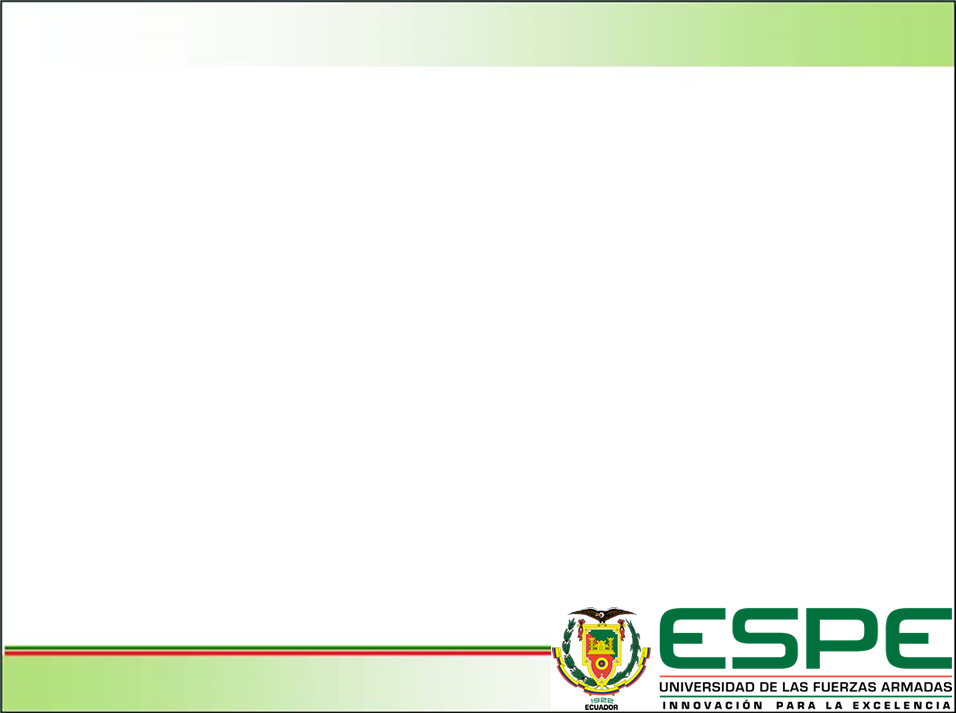 ESTADO DEL ARTE
Sistemas Aéreos no tripulados a base de Rotores (RUAS)
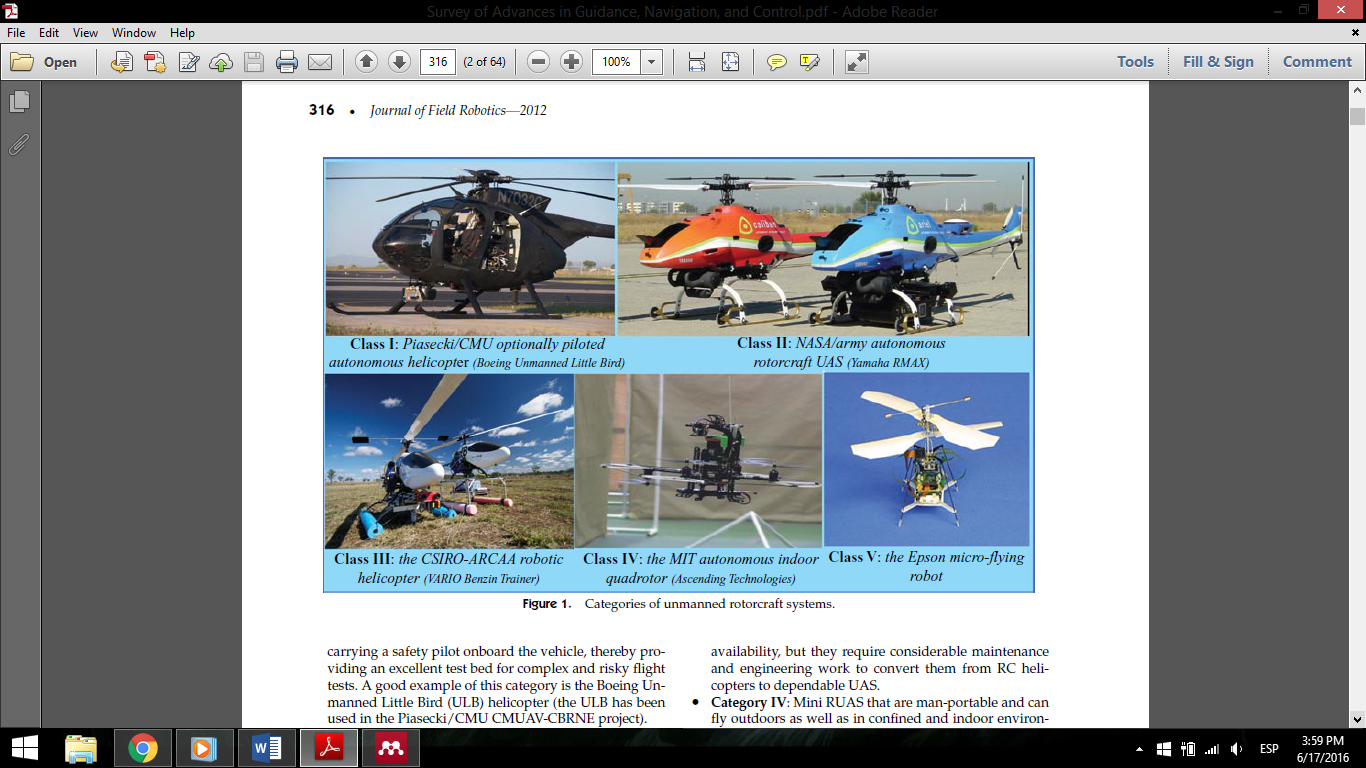 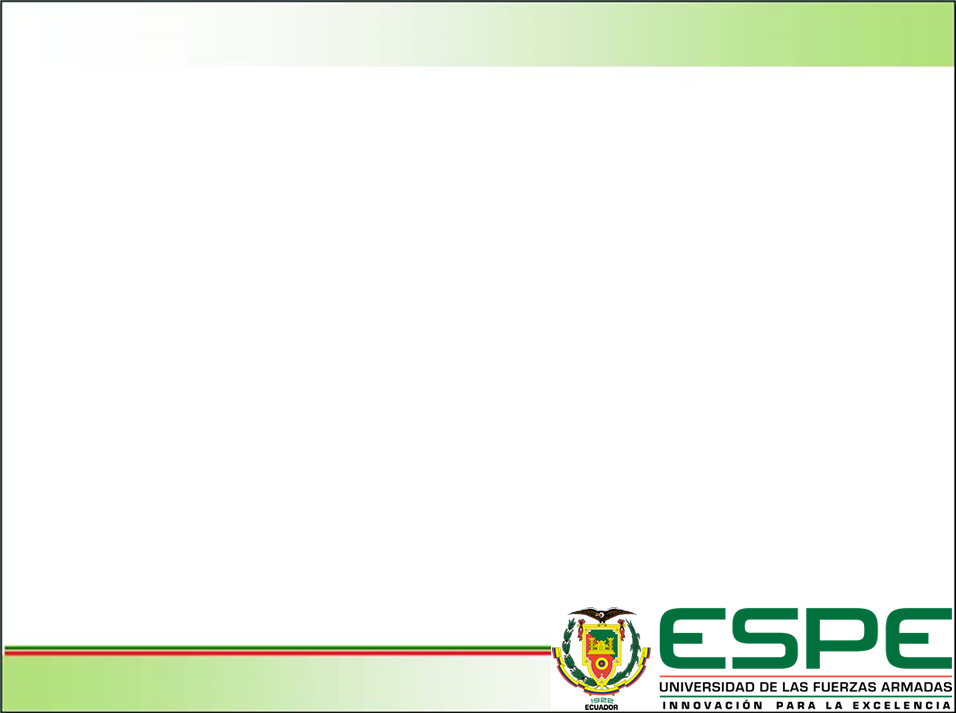 ESTADO DEL ARTE
Autopilot y Estación de control
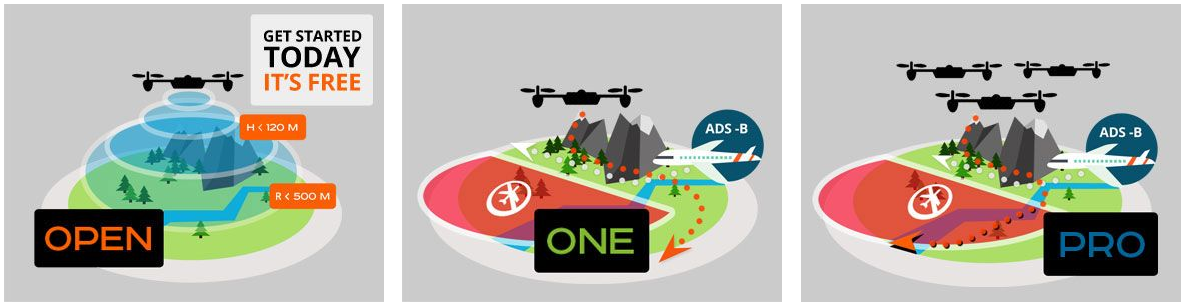 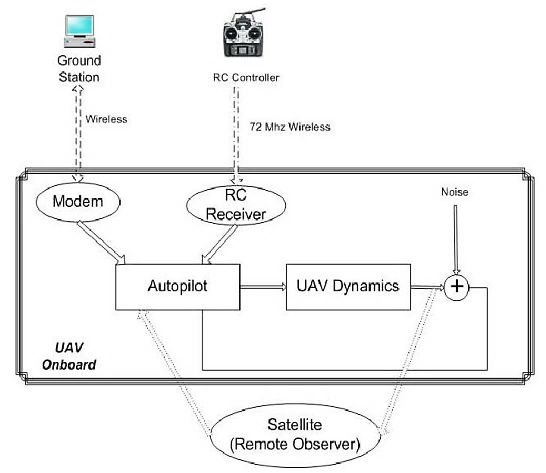 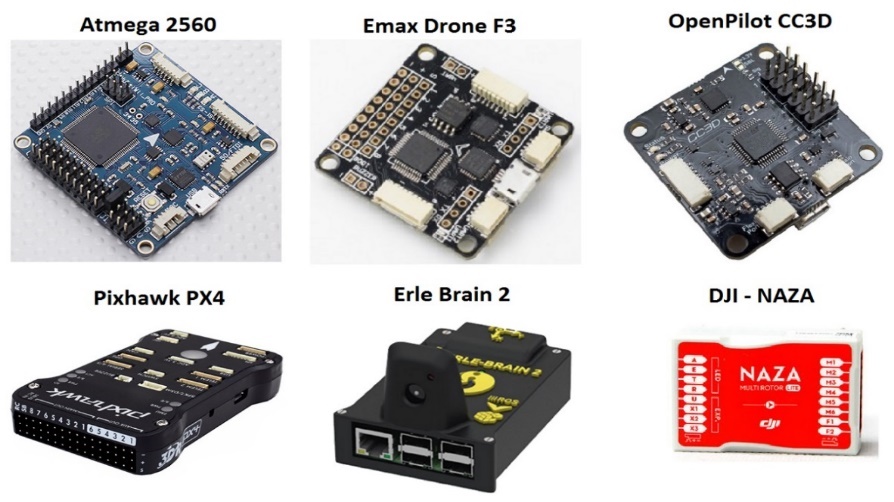 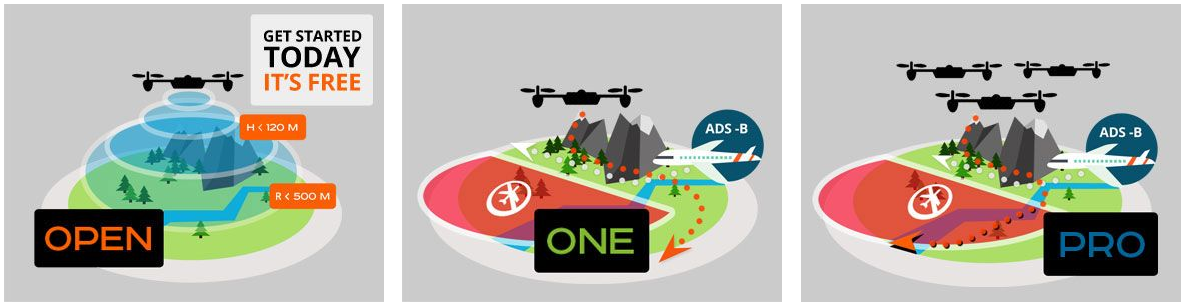 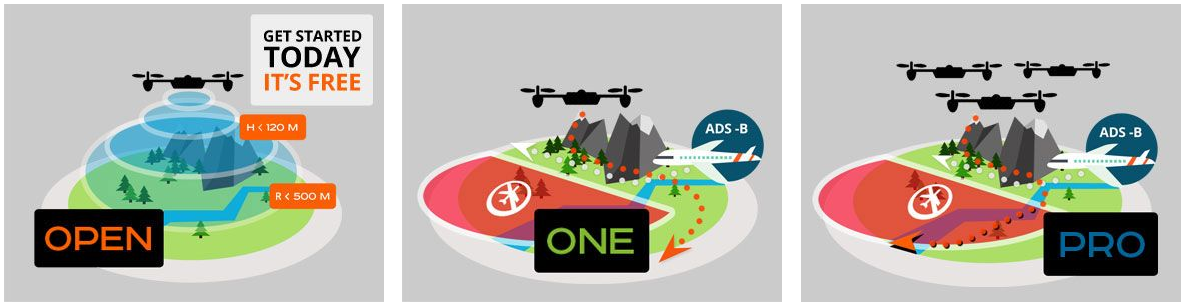 [Speaker Notes: Hablar de la robótica móvil y una breve reseña del cuadro sinóptico]
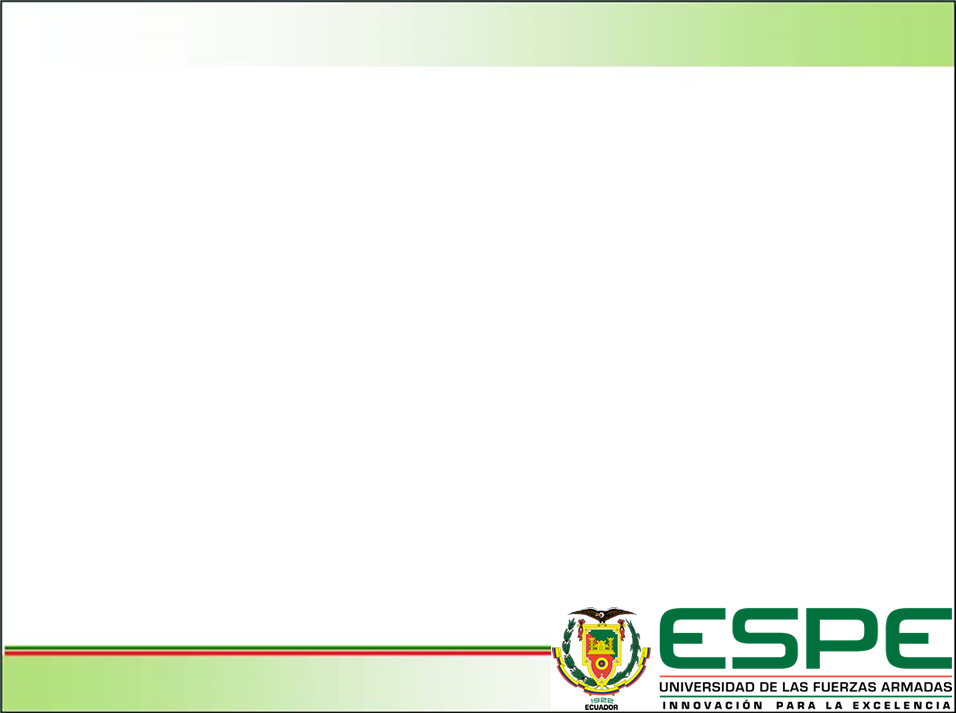 ESTADO DEL ARTE
Plataforma estabilizada inercialmente (ISP)
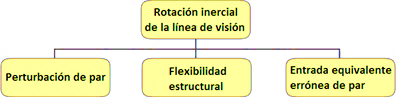 Controlador
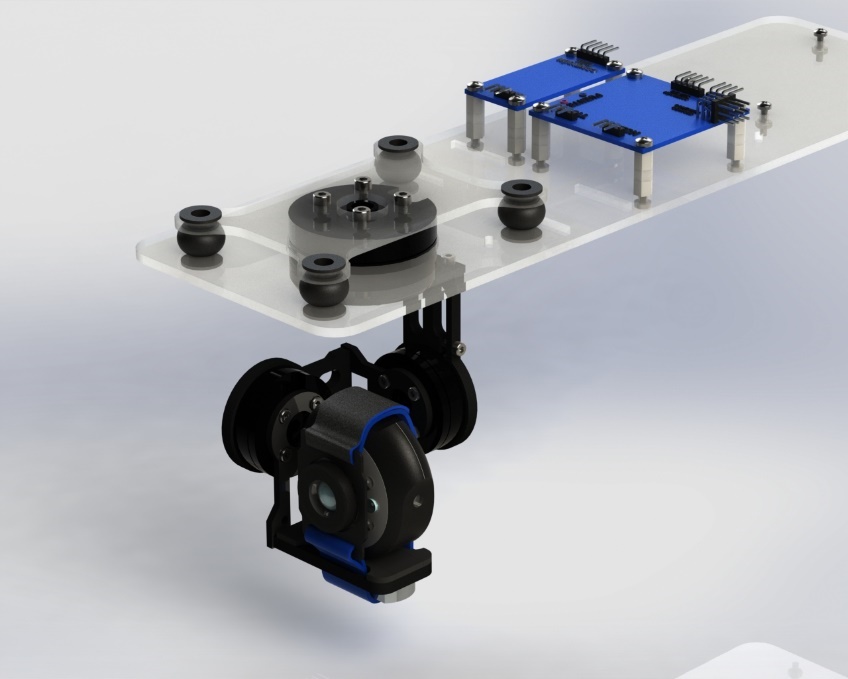 Amortiguadores
Estructura
Motores
Cámara
Sensor
[Speaker Notes: Hablar sobre la percepción e indicar de forma general los diferentes sensores q puedes usar]
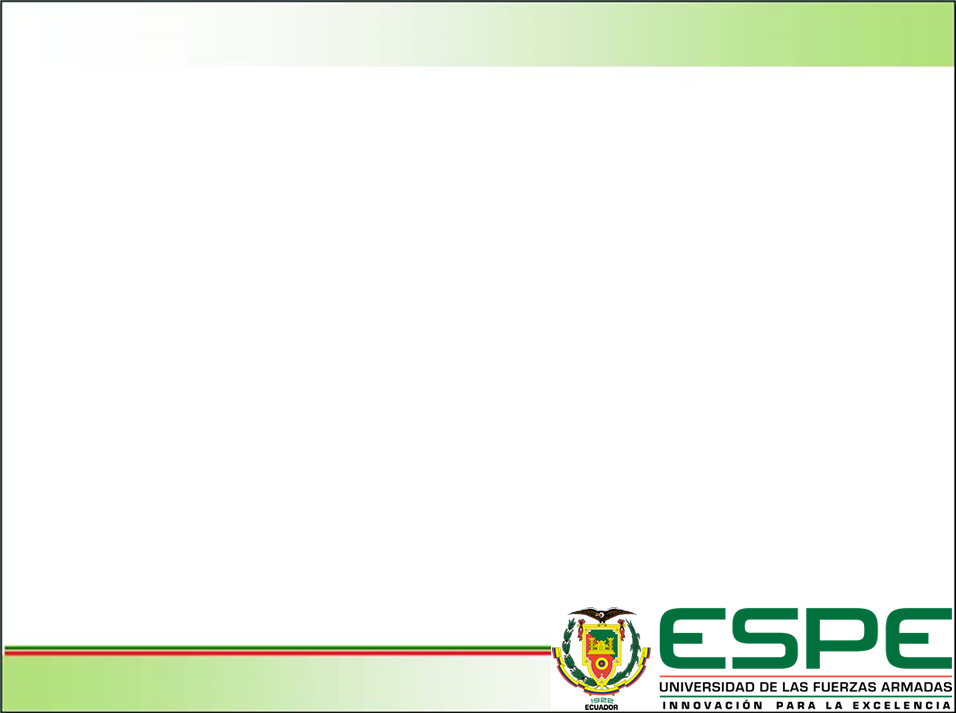 ESTADO DEL ARTE
Ordenadores on-board
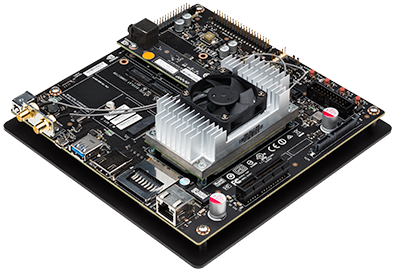 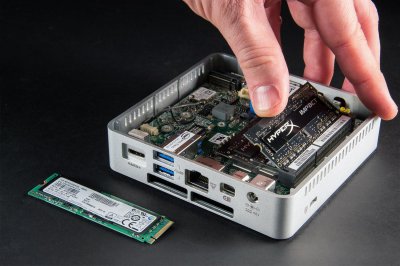 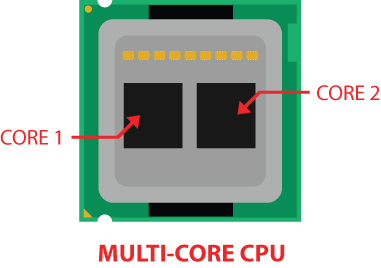 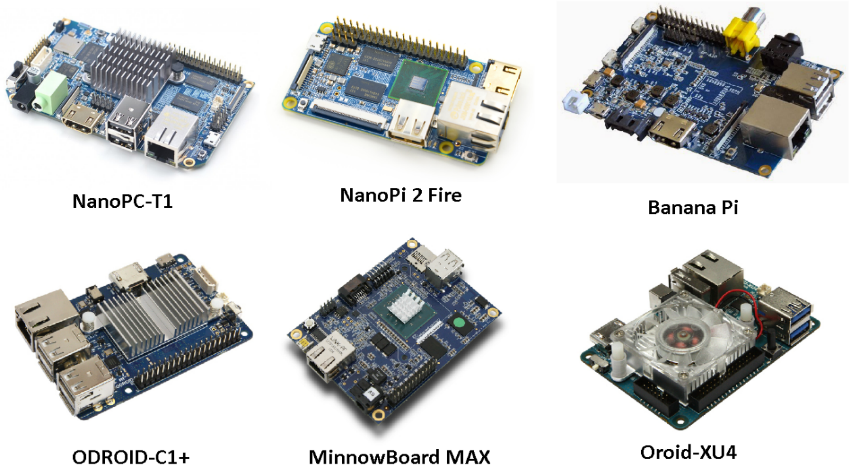 [Speaker Notes: Hablar de la localización]
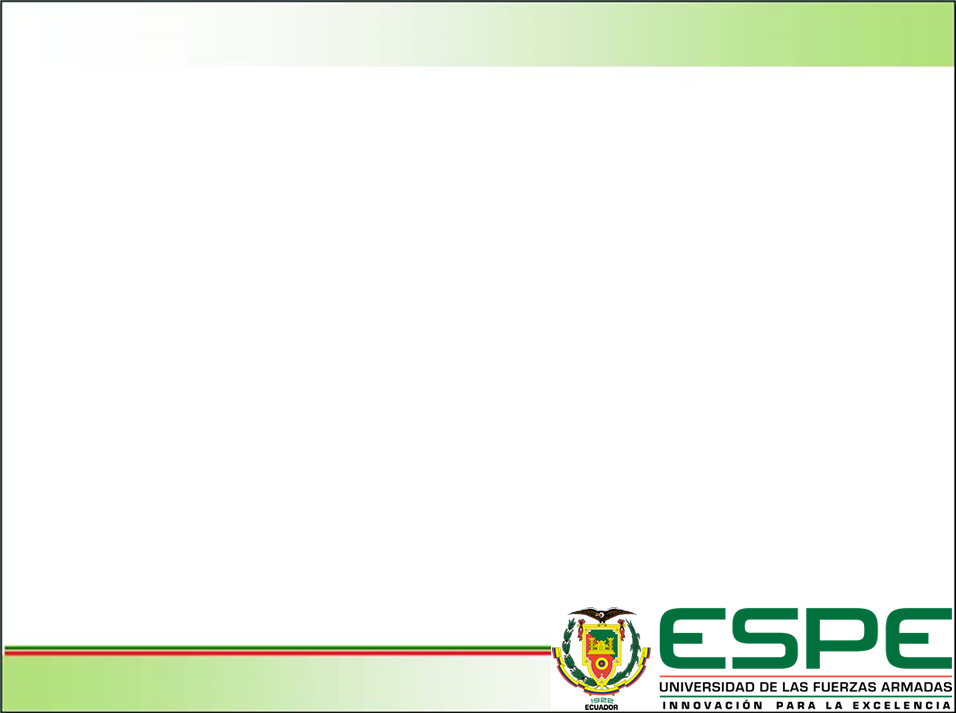 ESTADO DEL ARTE
Medios de comunicación
Minicom
UART
WiringPi
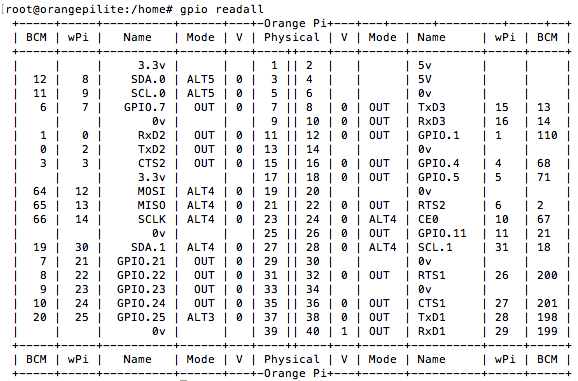 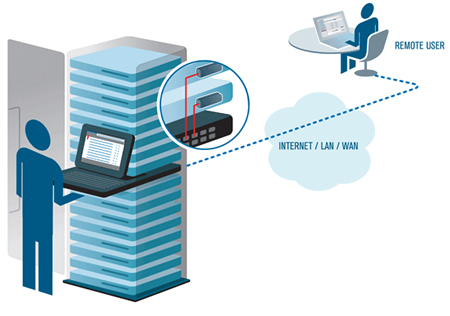 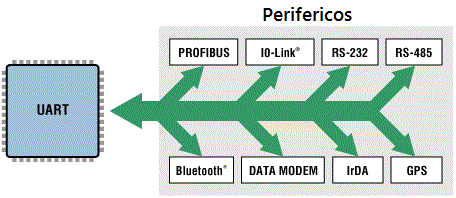 ROS
SSH
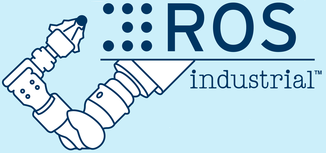 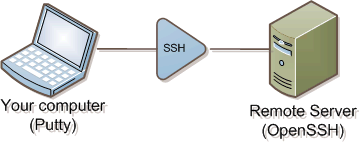 [Speaker Notes: SLAM]
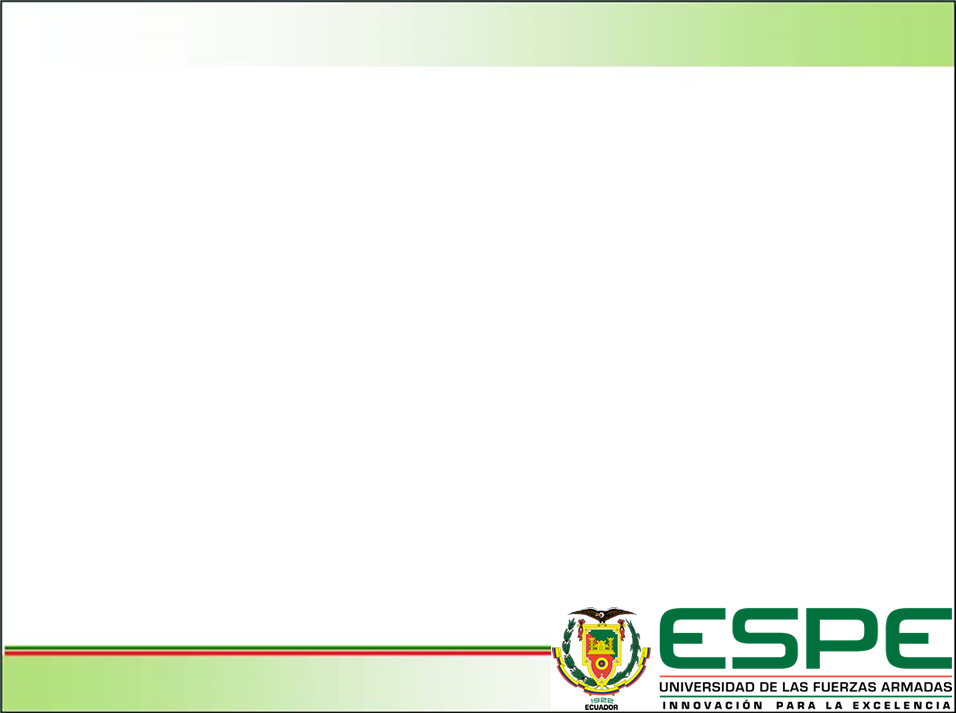 ESTADO DEL ARTE
Estabilización de Video
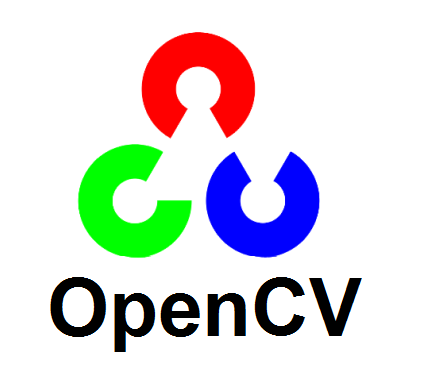 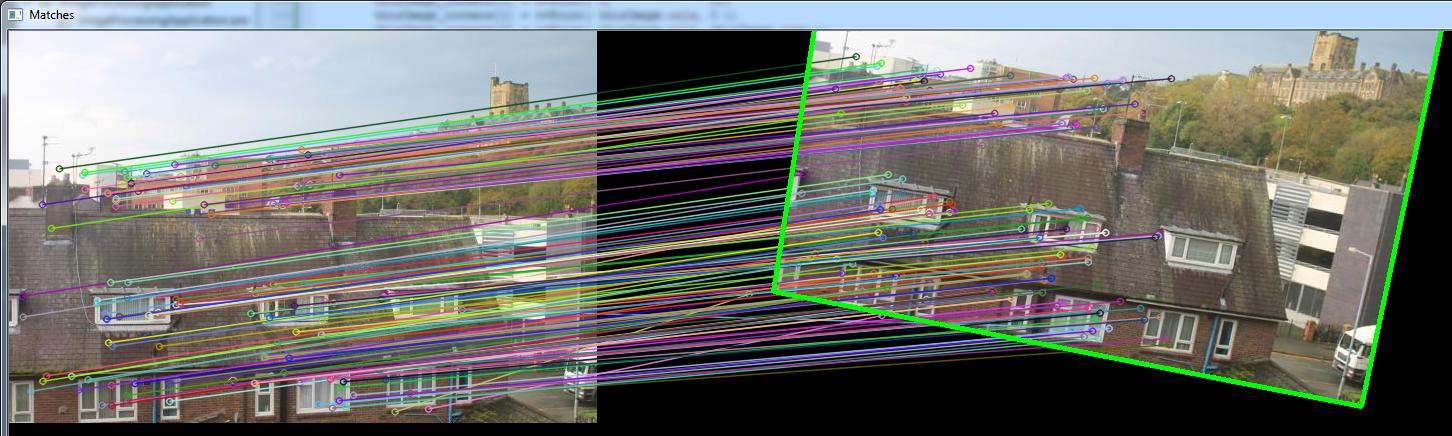 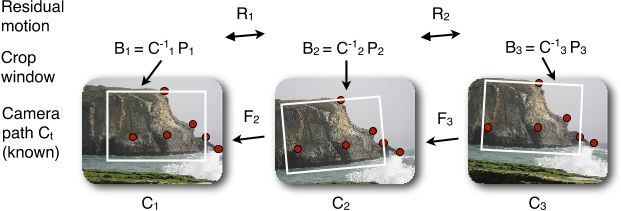 [Speaker Notes: Estrategias]
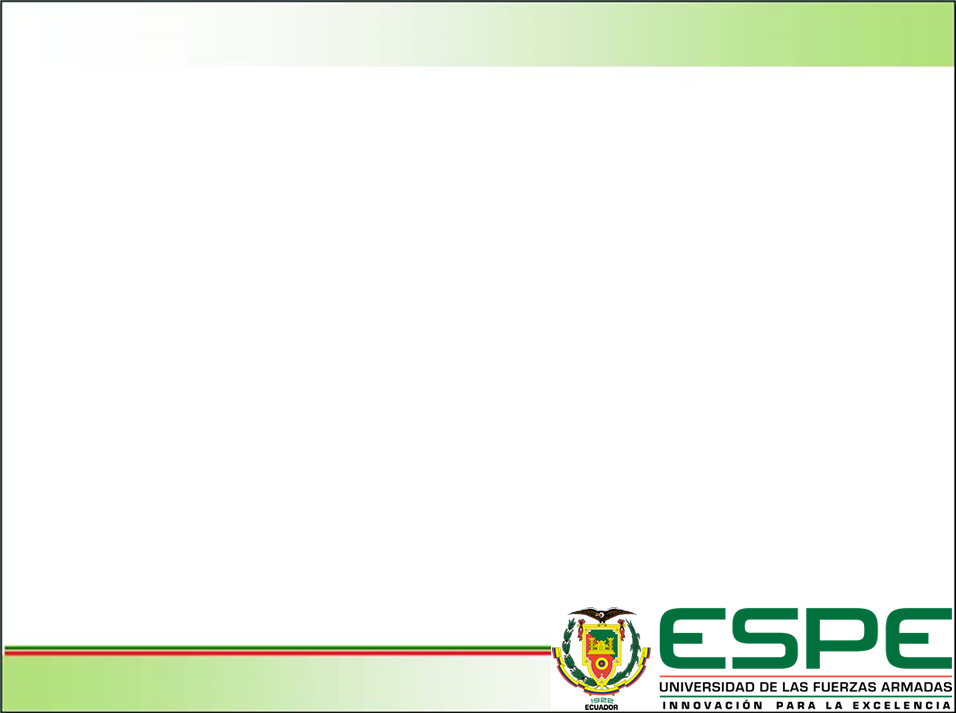 DISEÑO
Limitaciones
STORM Drone V3
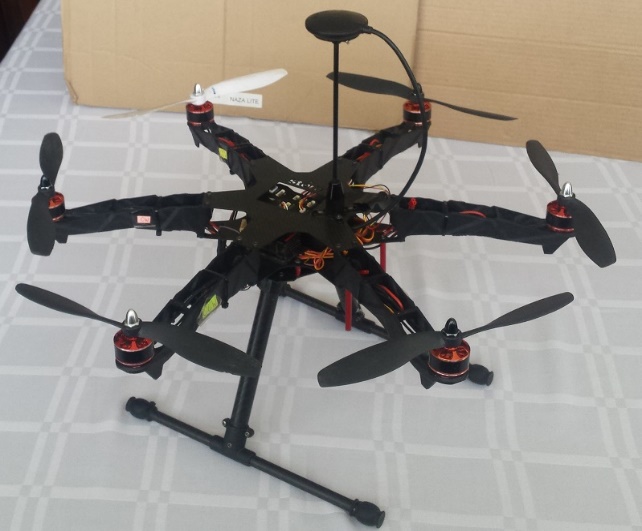 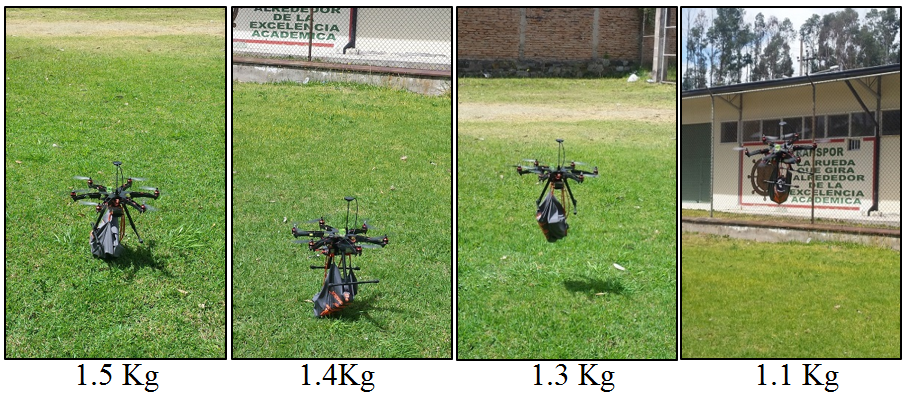 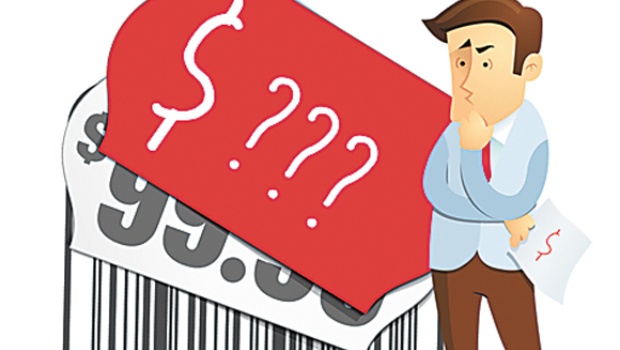 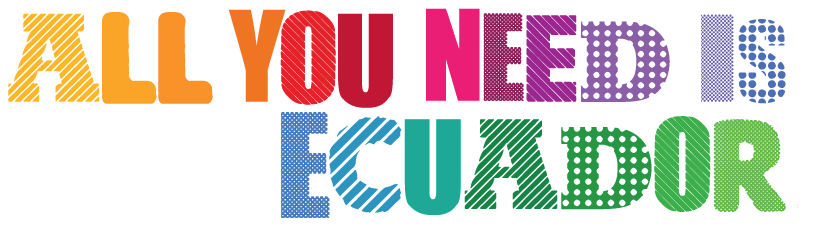 [Speaker Notes: Clasificación en módulos]
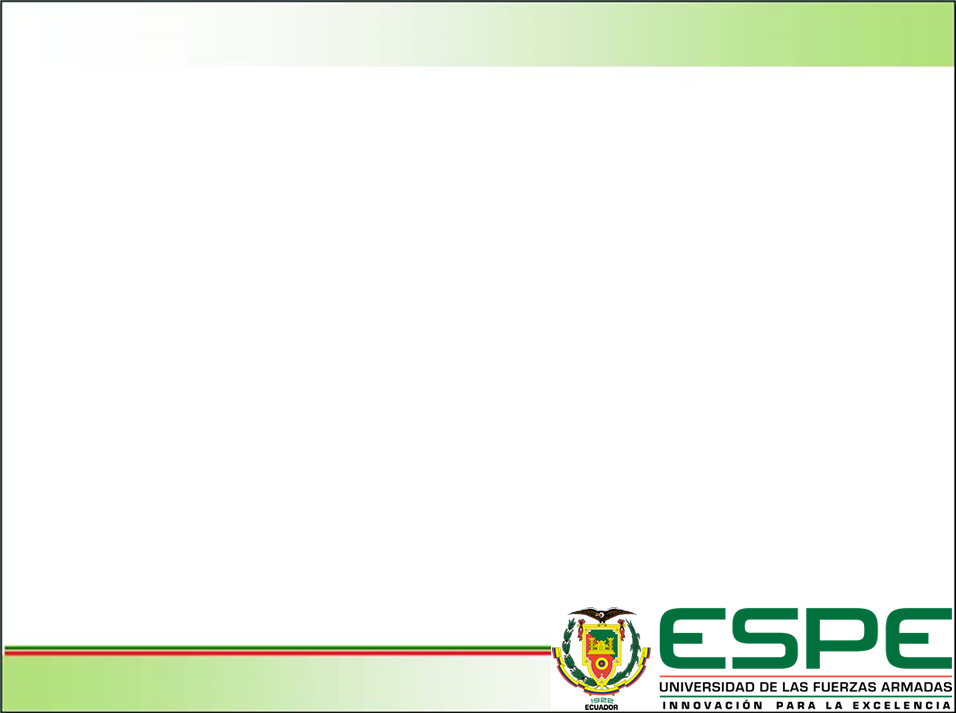 Etapas de desarrollo
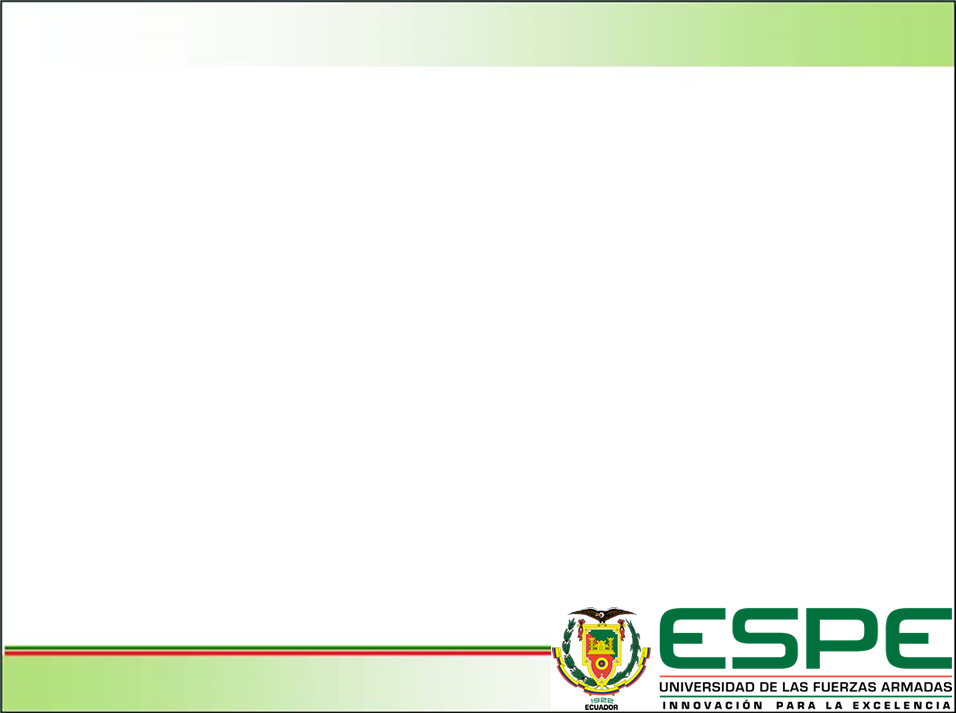 Etapas de desarrollo
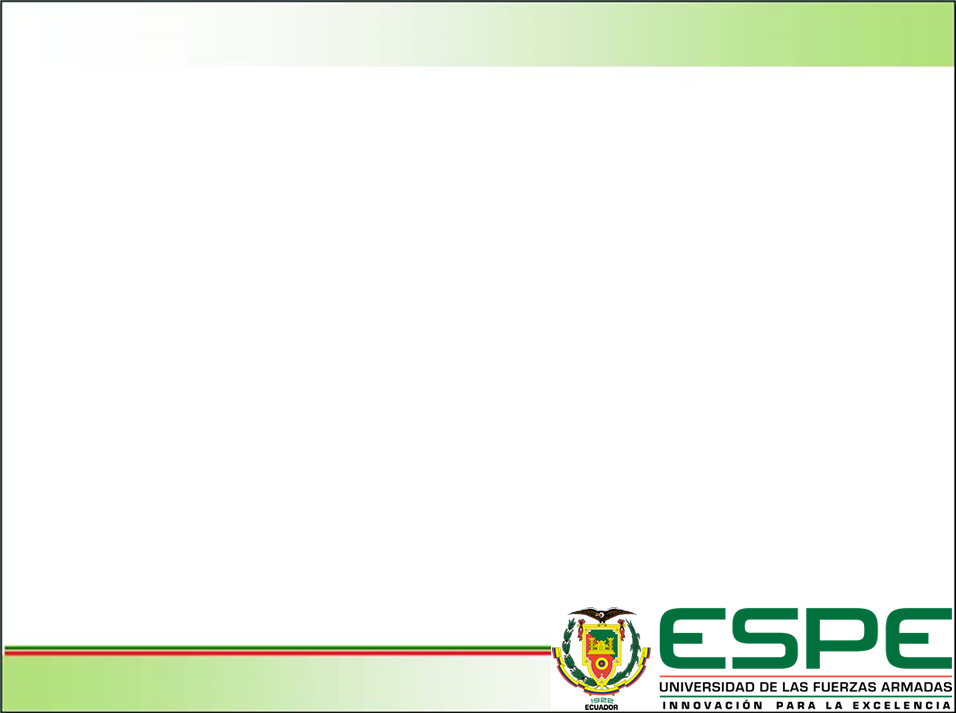 Autopilot y Estación de Control
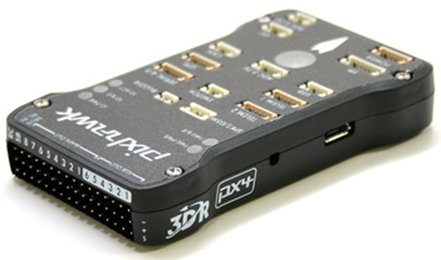 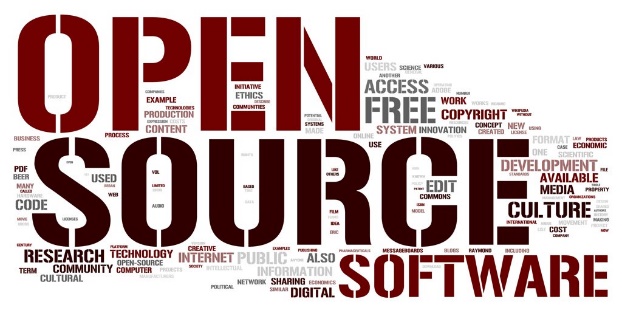 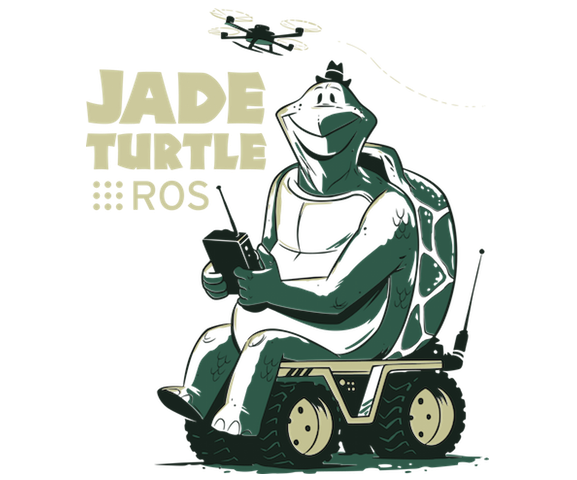 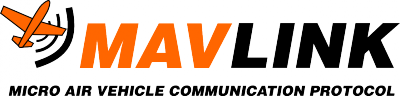 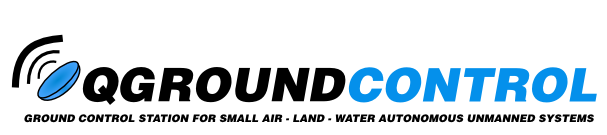 Bare Bones
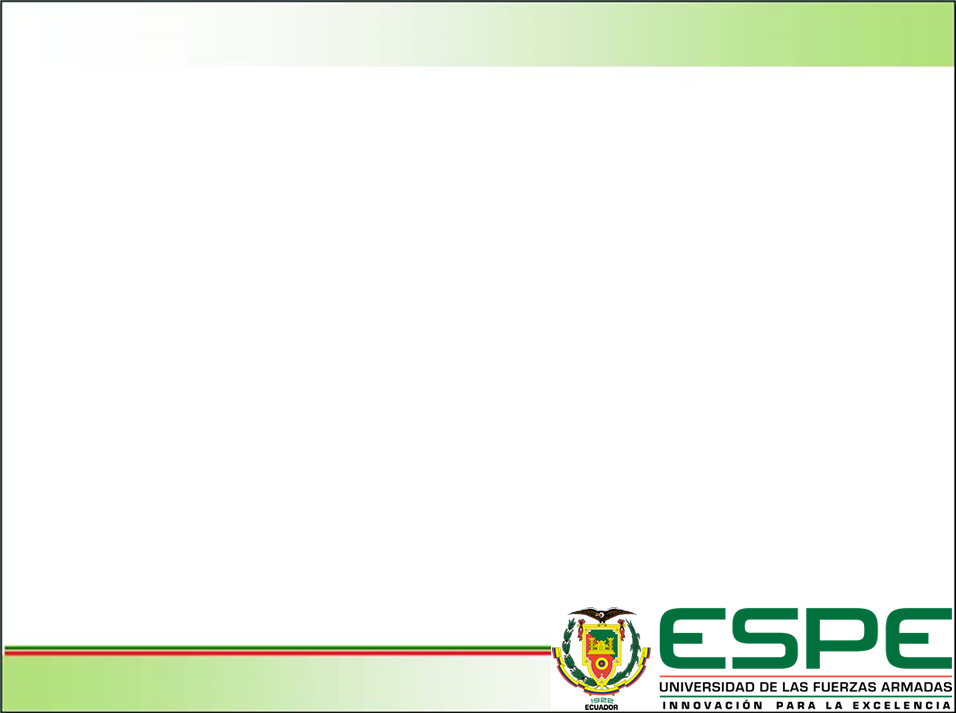 Autopilot y Estación de Control
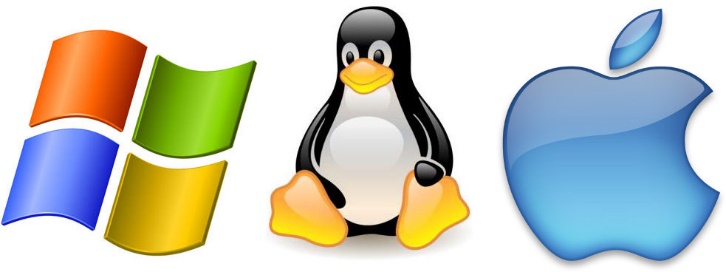 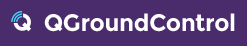 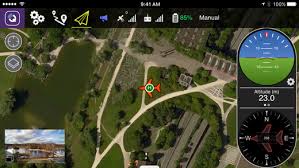 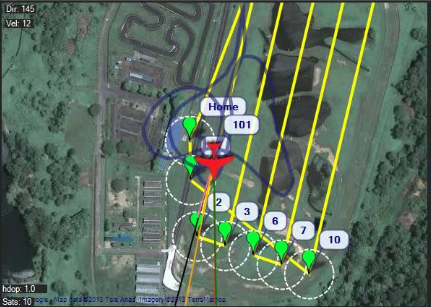 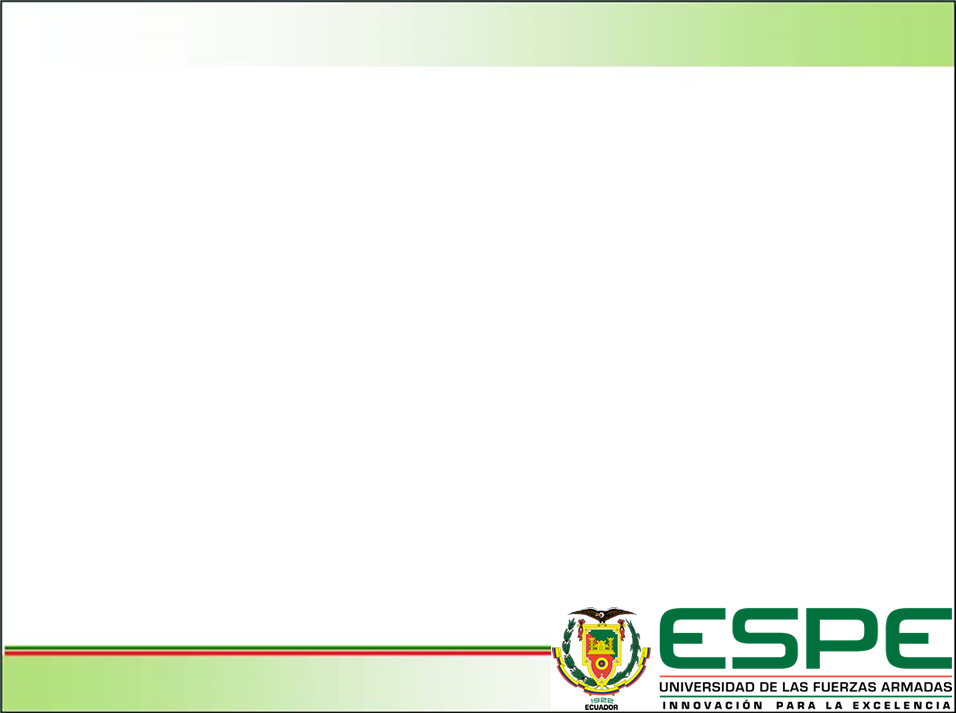 Etapas de desarrollo
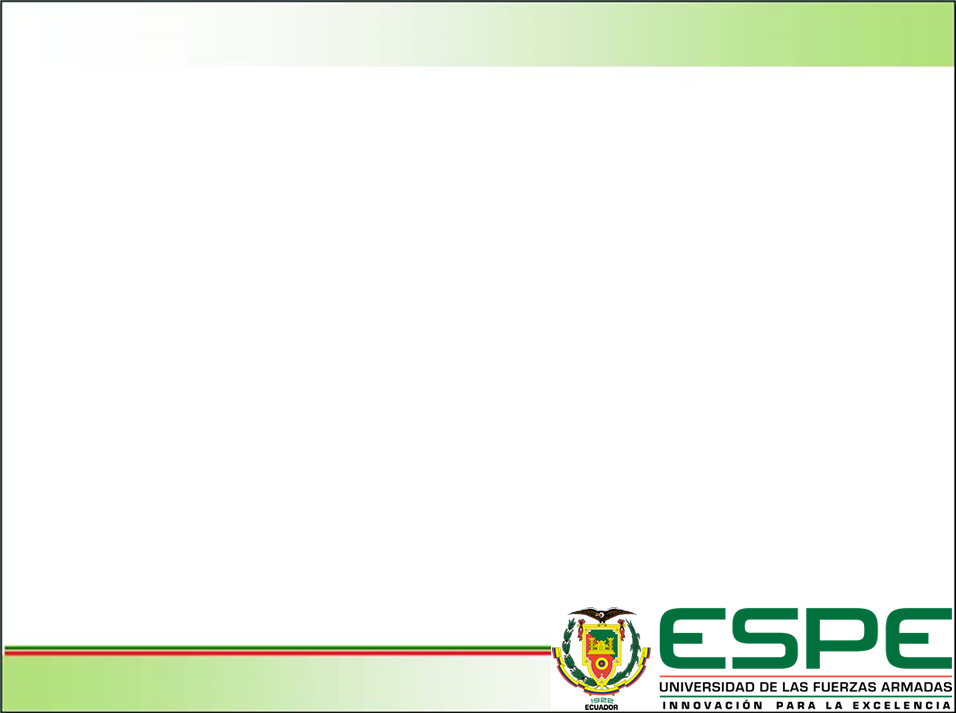 Plataforma Inercialmente Estabilizada
Estructura
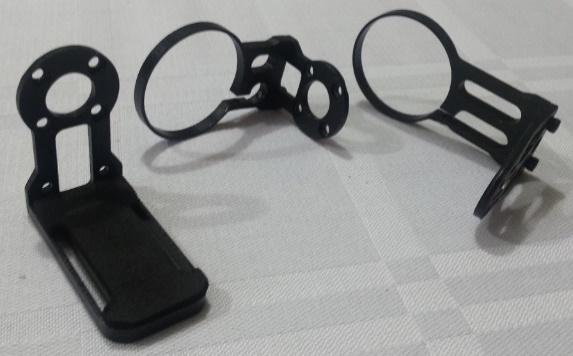 Aleación de Aluminio
Dimensiones y Peso reducido
Bajo Costo
Disponibilidad del Mercado
Motores
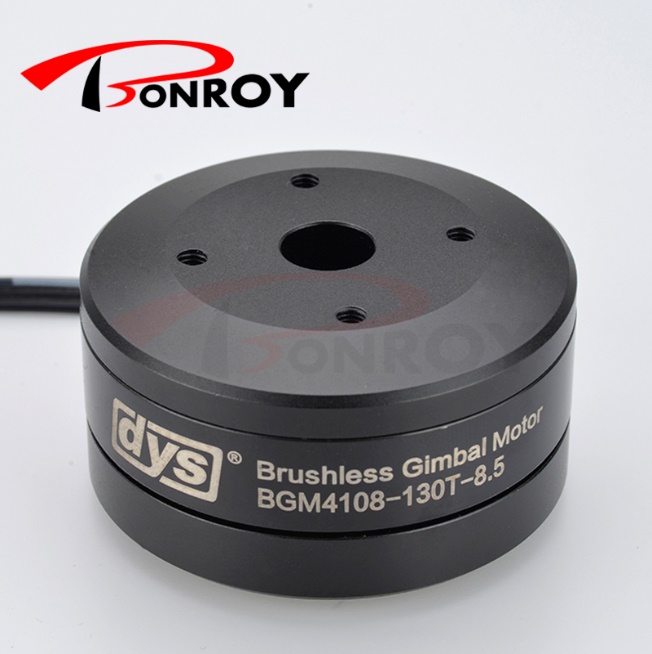 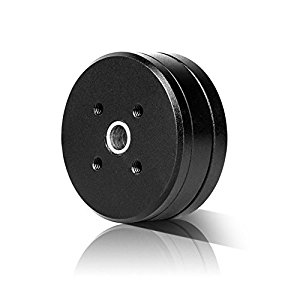 Velocidad-Torque
Eficiencia
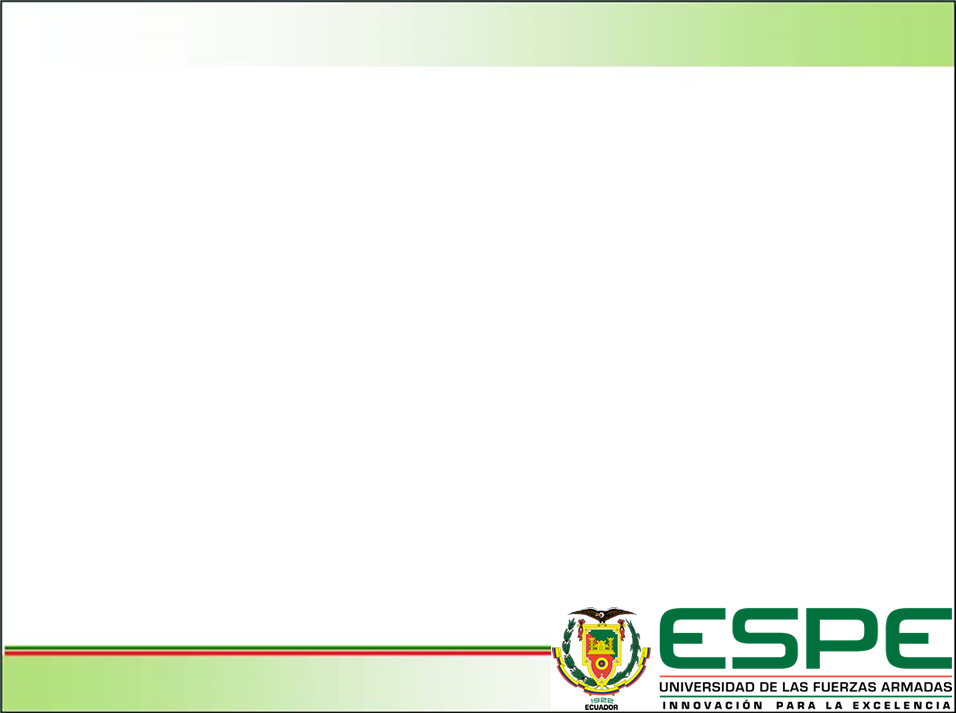 Plataforma Inercialmente Estabilizada
Placa Base
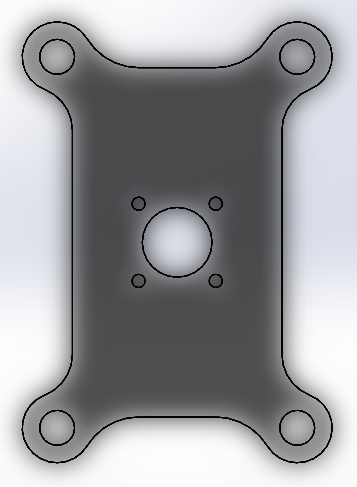 Acrílico
Resistencia Química
Resistencia a la Intemperie




Estabilidad Dimensional
Conductividad Eléctrica
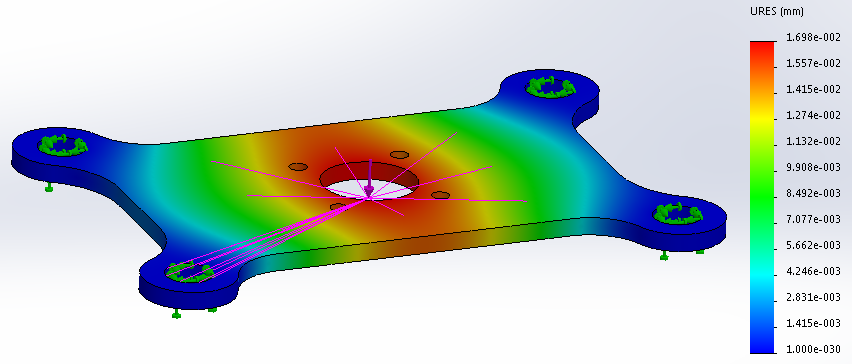 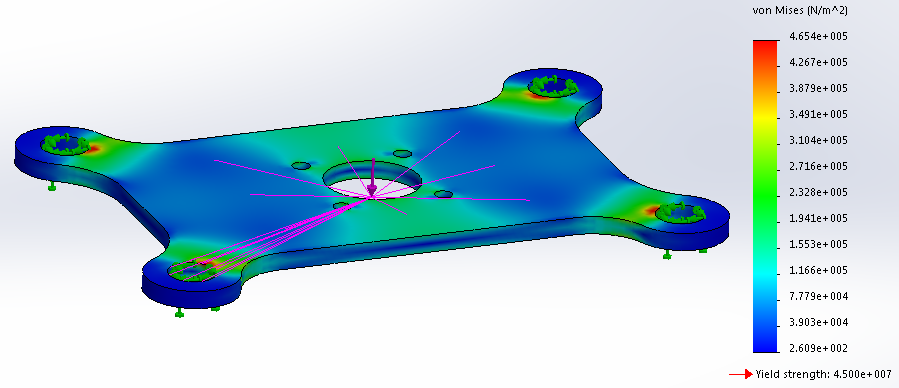 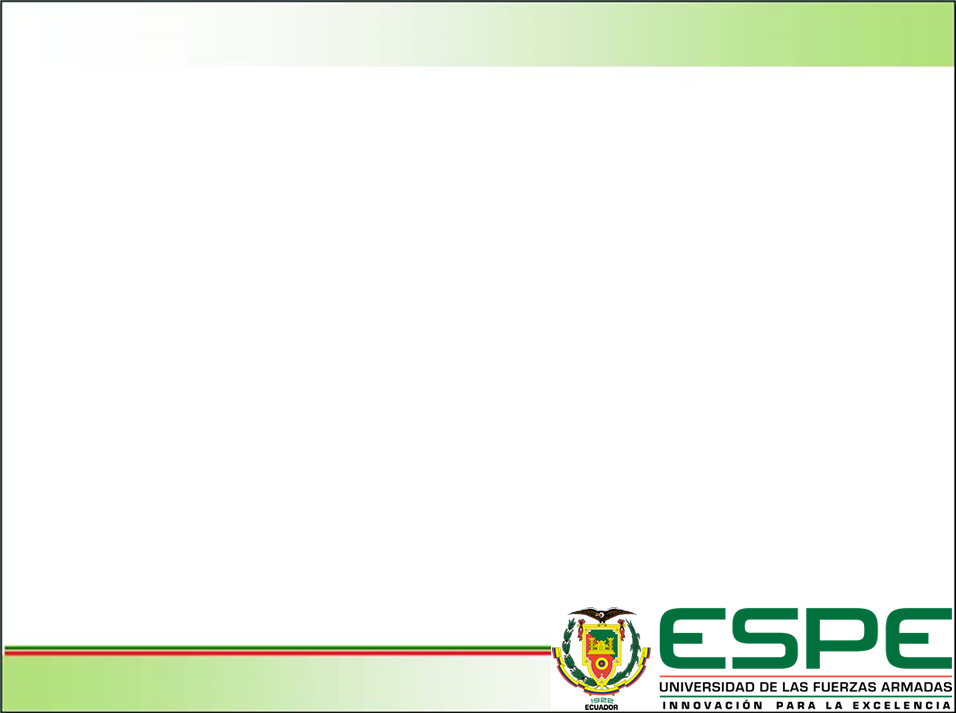 Plataforma Inercialmente Estabilizada
Amortiguadores
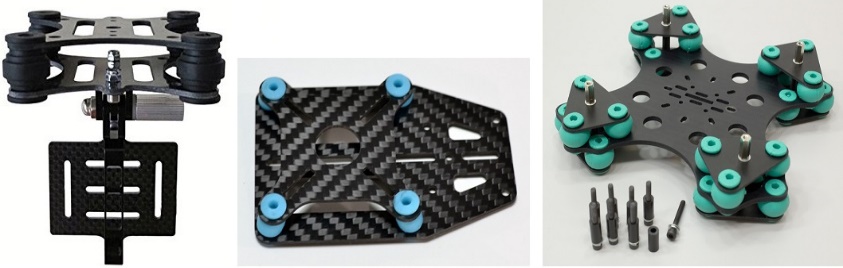 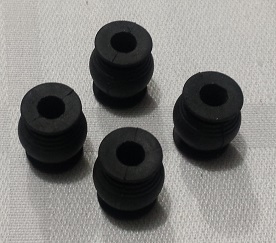 Control Pasivo
Reduce Vibraciones
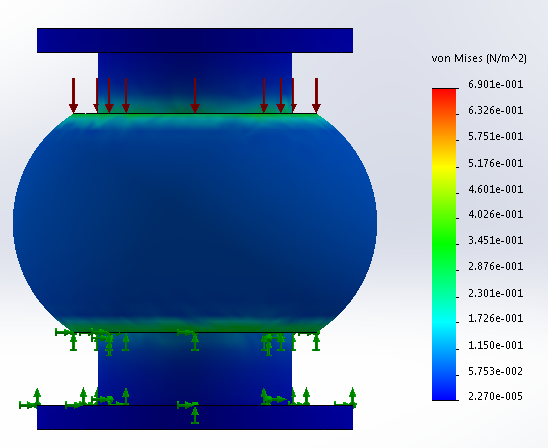 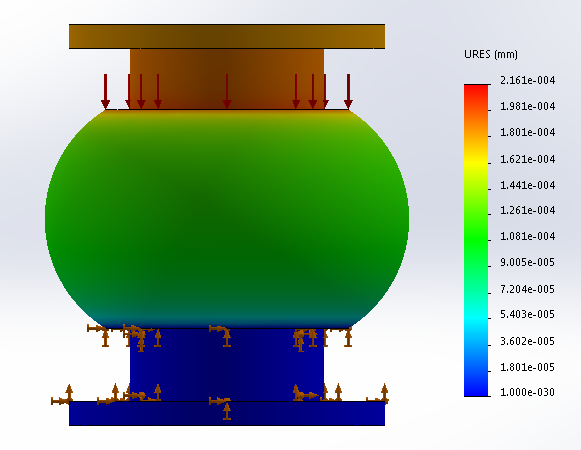 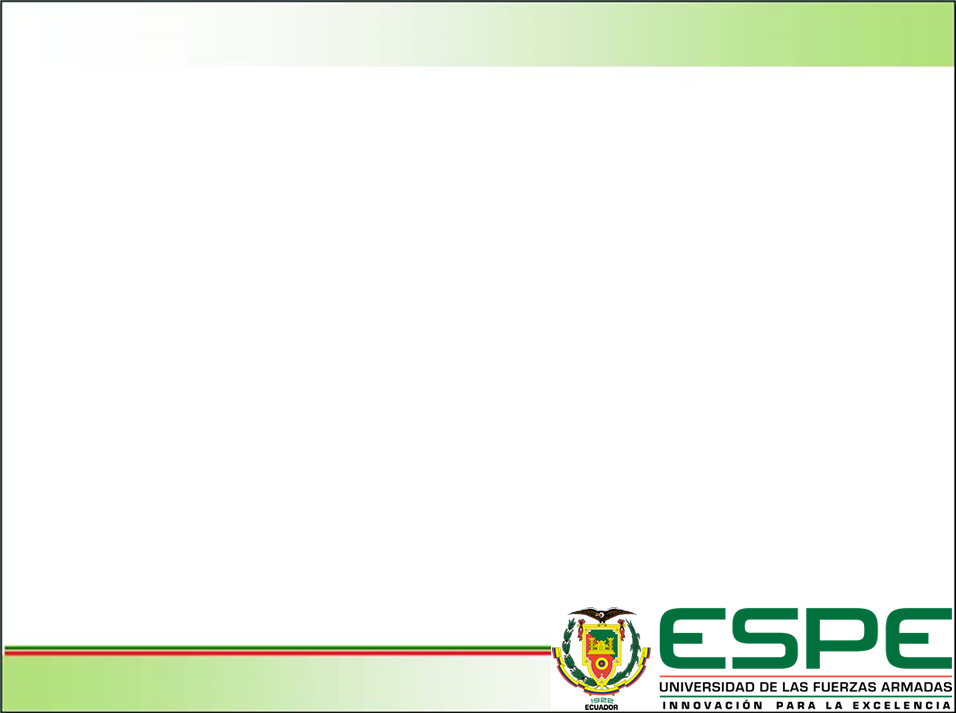 Plataforma Inercialmente Estabilizada
Controlador de Gimbal
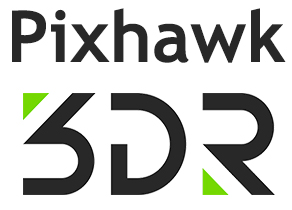 SimpleBGC AlexMos v1.0
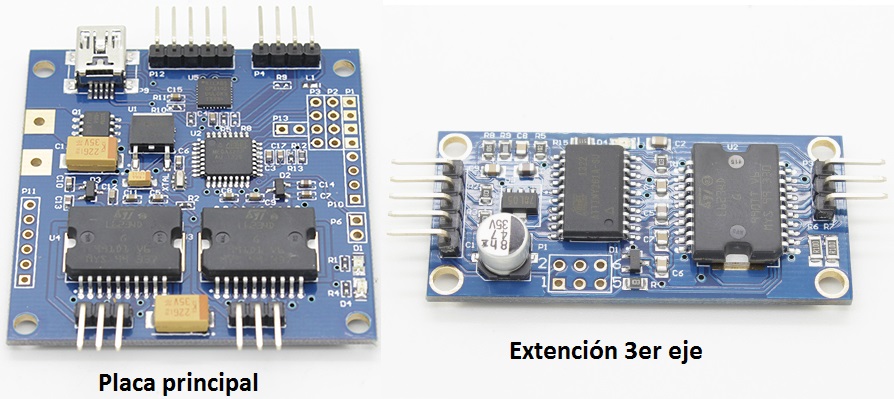 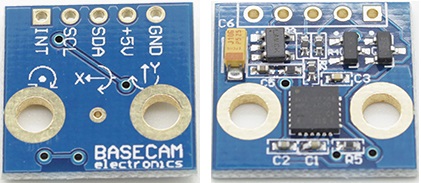 MPU6050
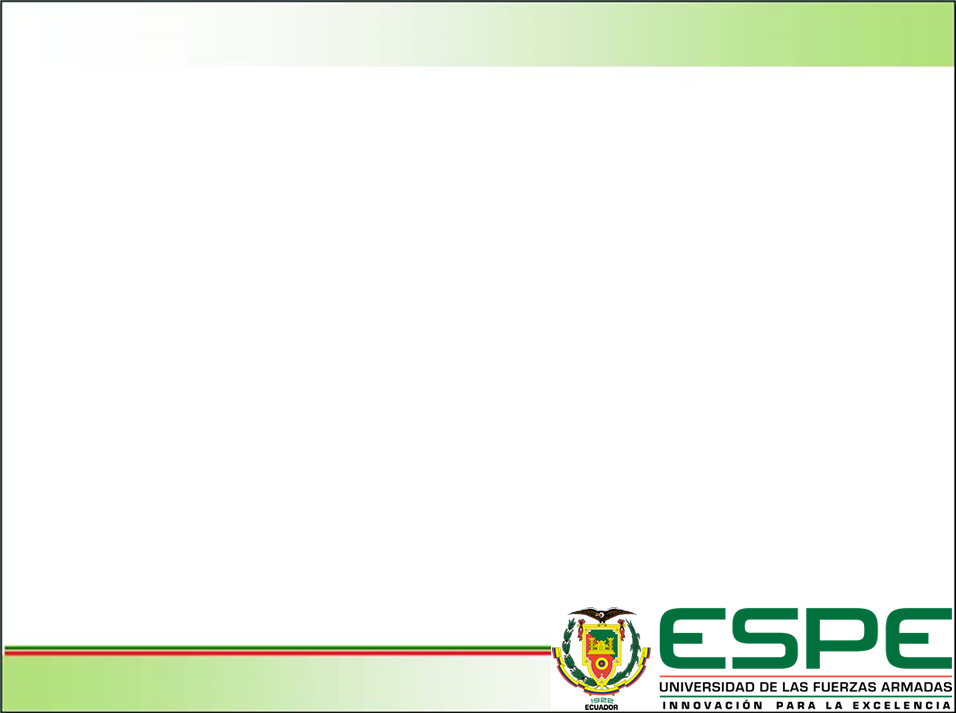 Plataforma Inercialmente Estabilizada
Dispositivo de Captura de Imagen
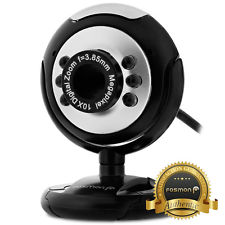 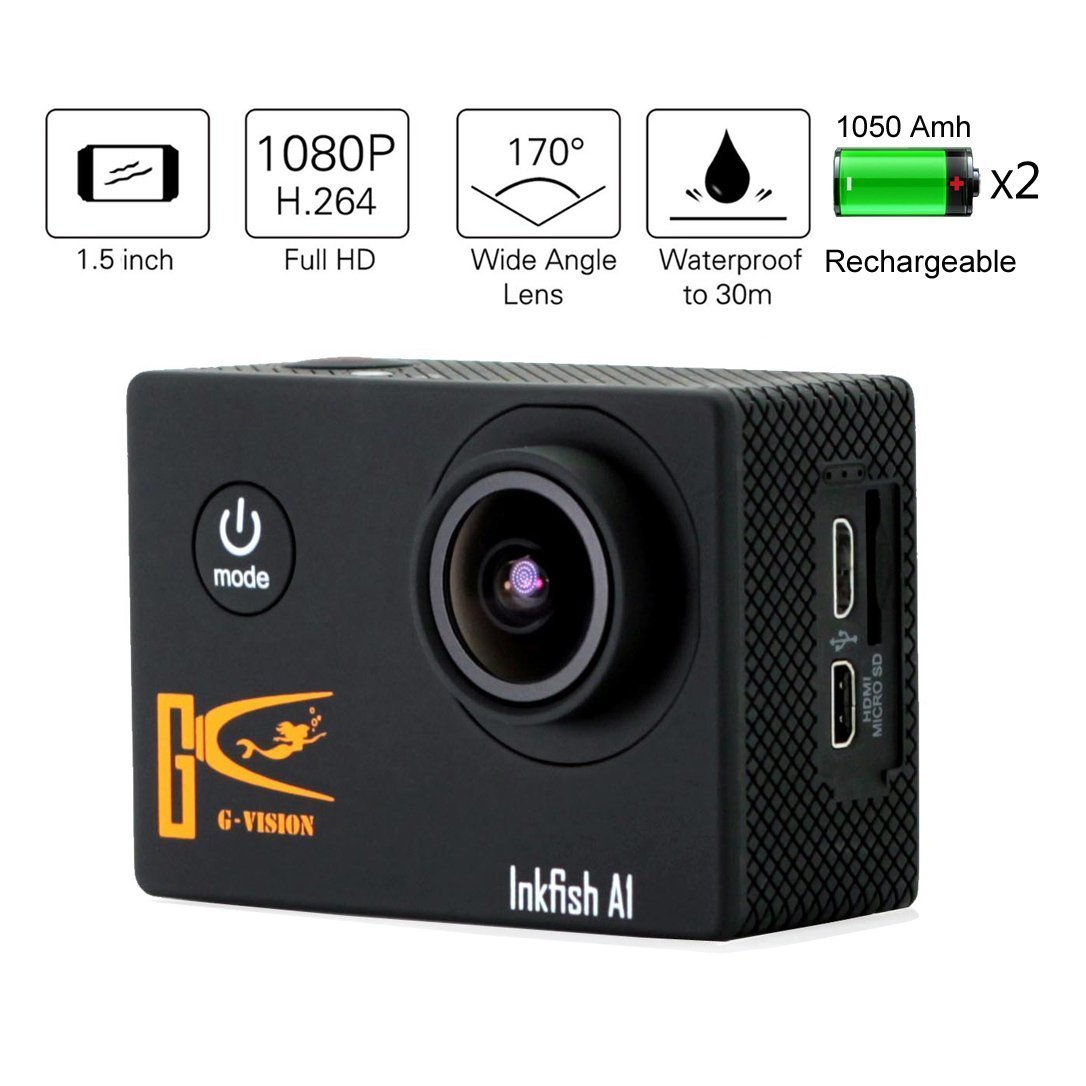 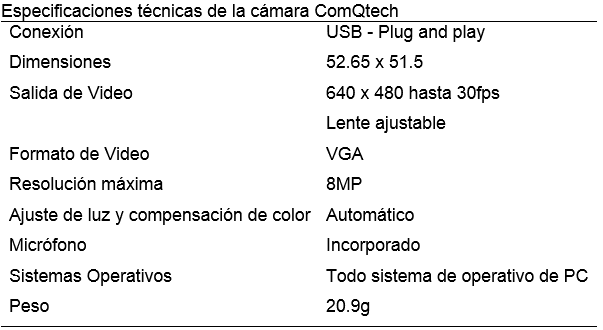 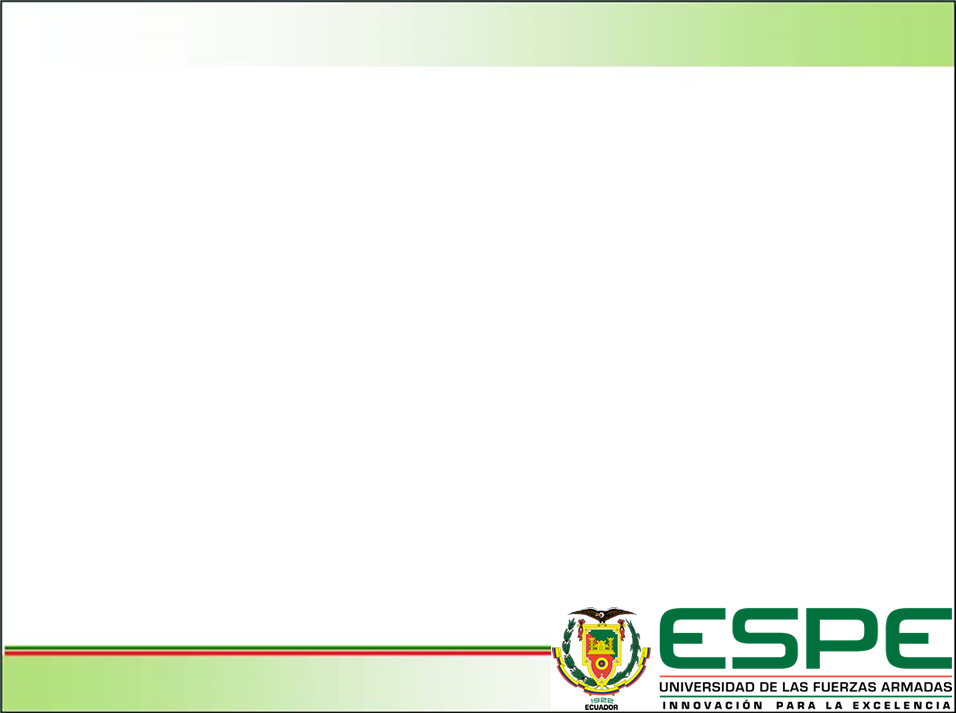 Plataforma Inercialmente Estabilizada
Ensamble
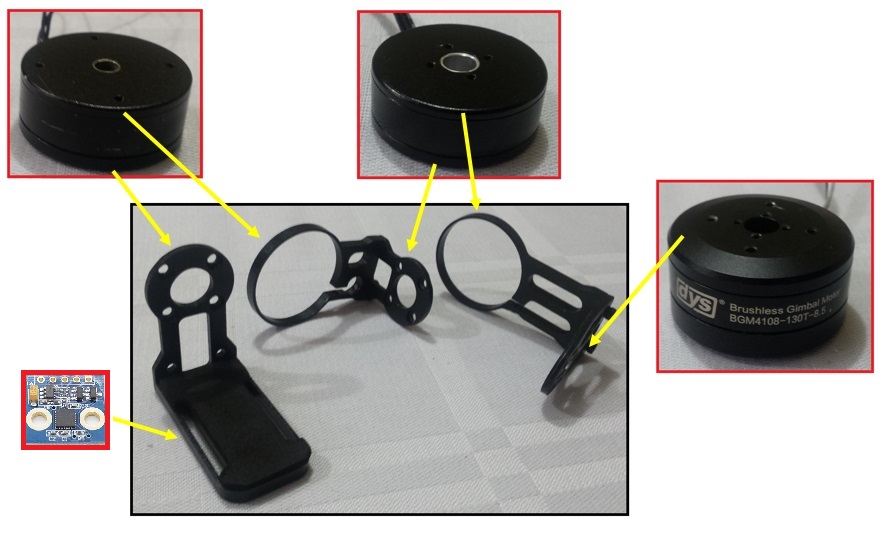 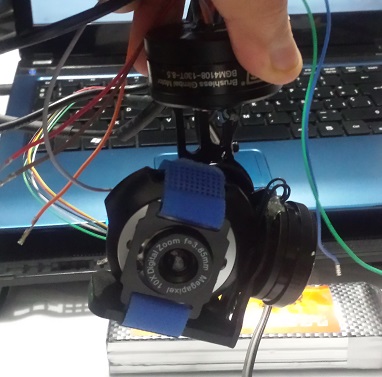 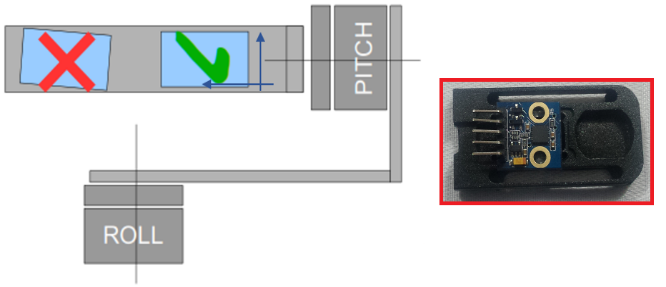 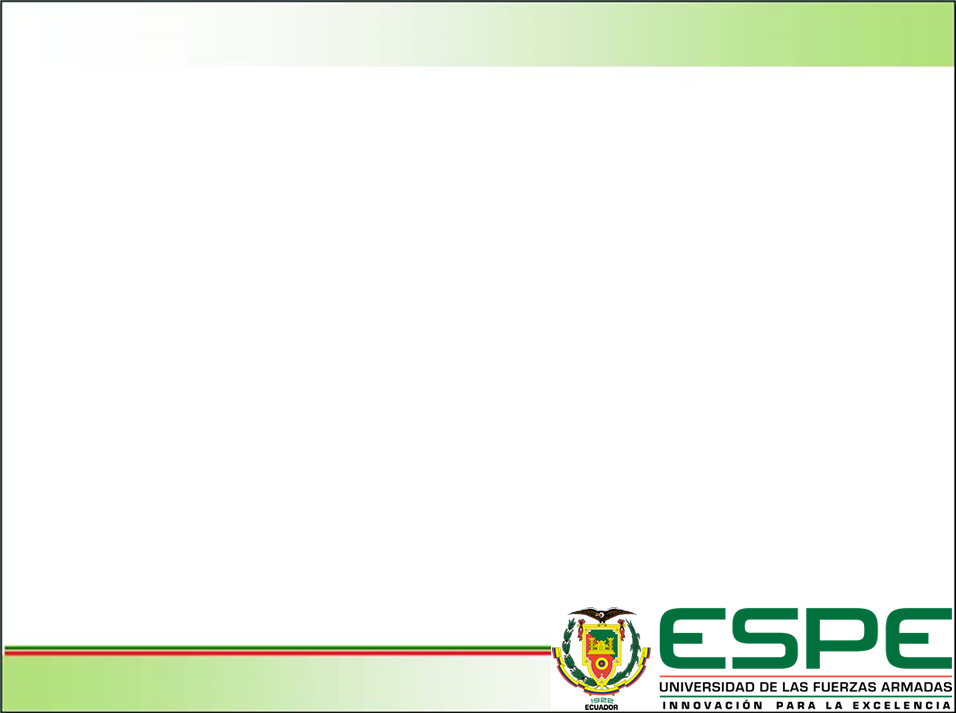 Plataforma Inercialmente Estabilizada
Equilibrio del ISP
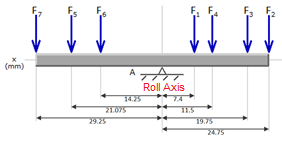 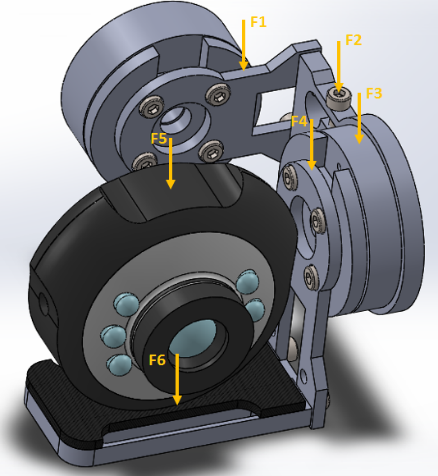 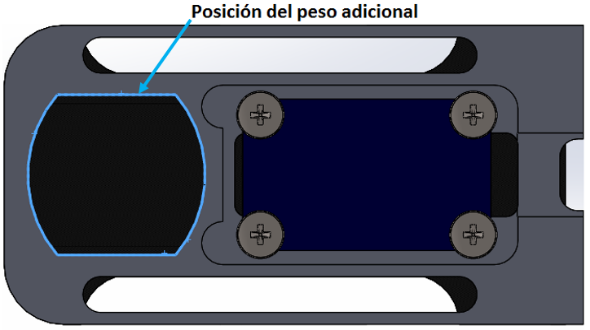 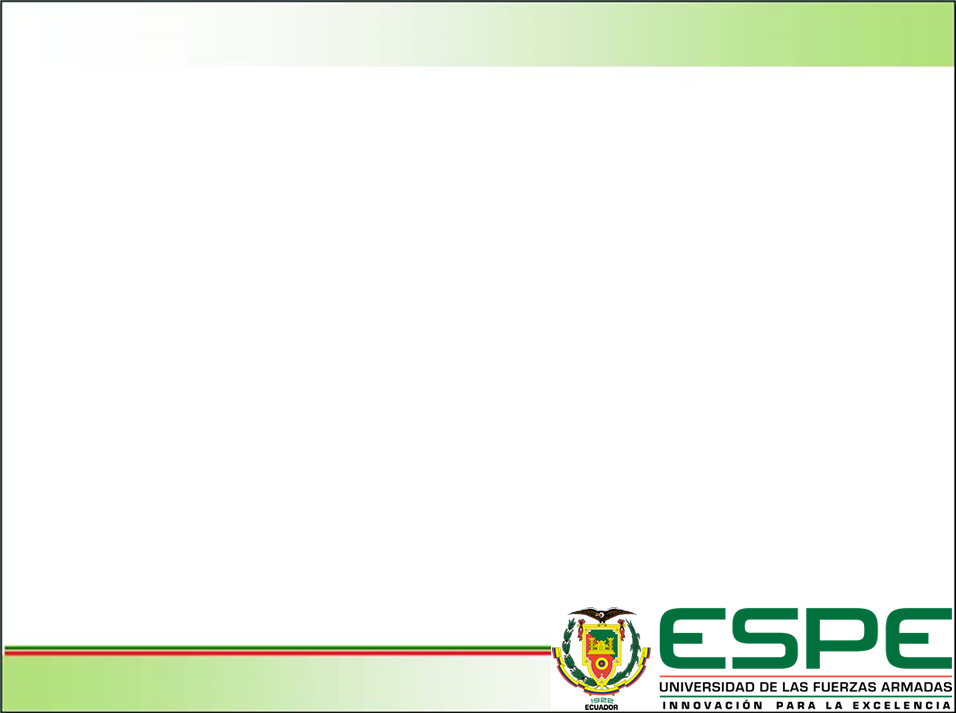 Etapas de desarrollo
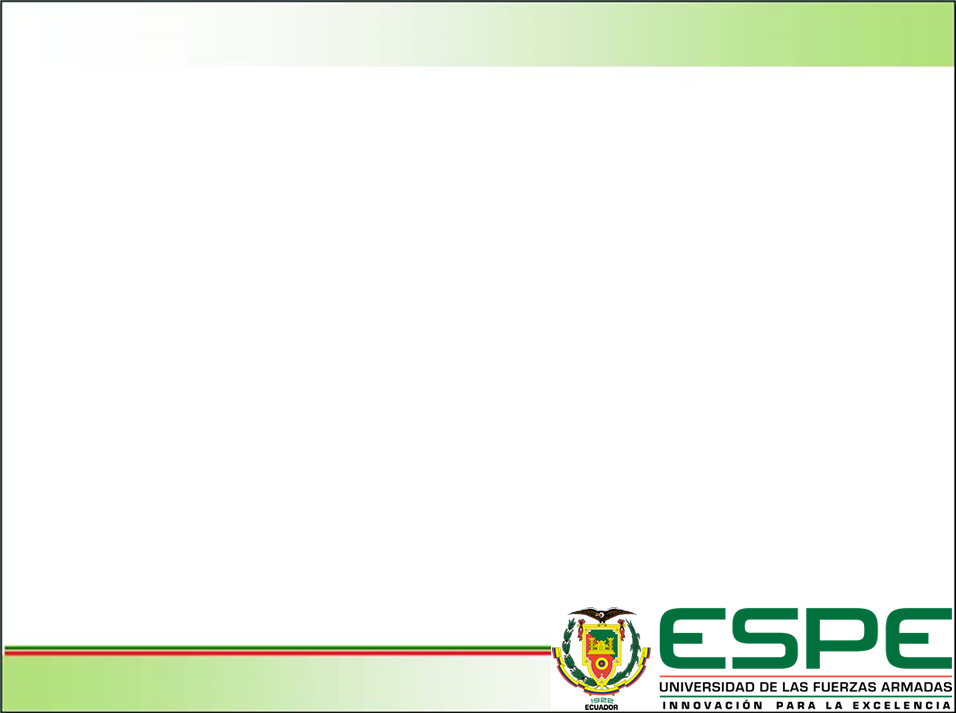 ORDENADORES ON-BOARD
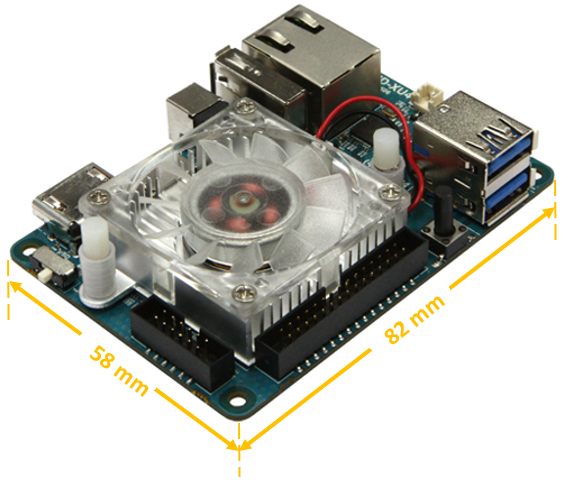 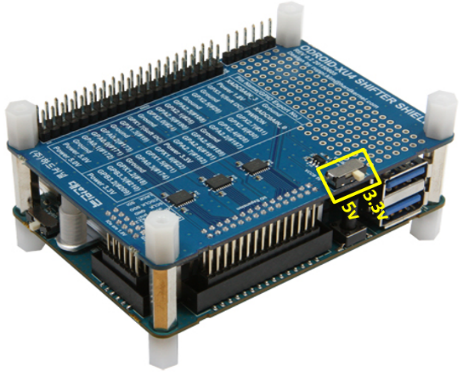 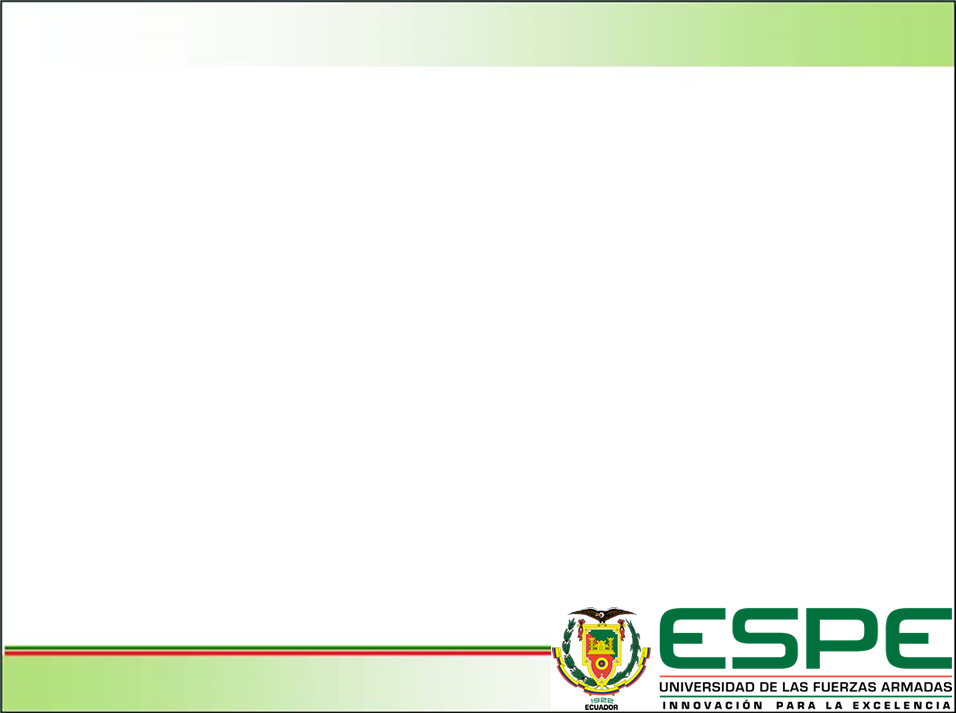 ORDENADORES ON-BOARD
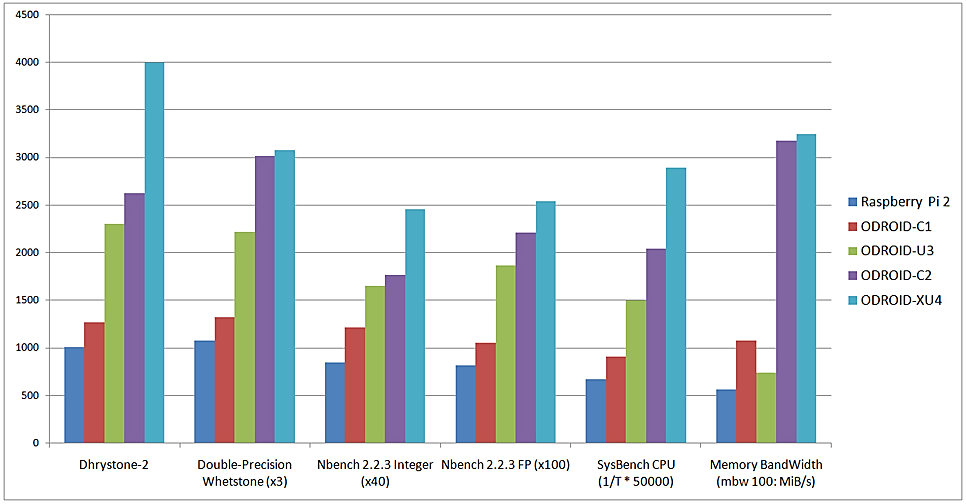 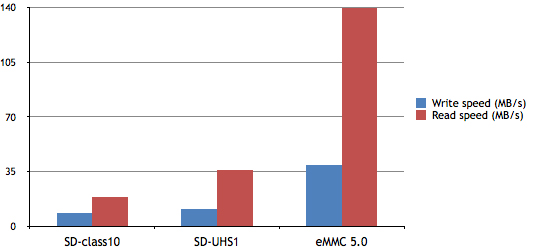 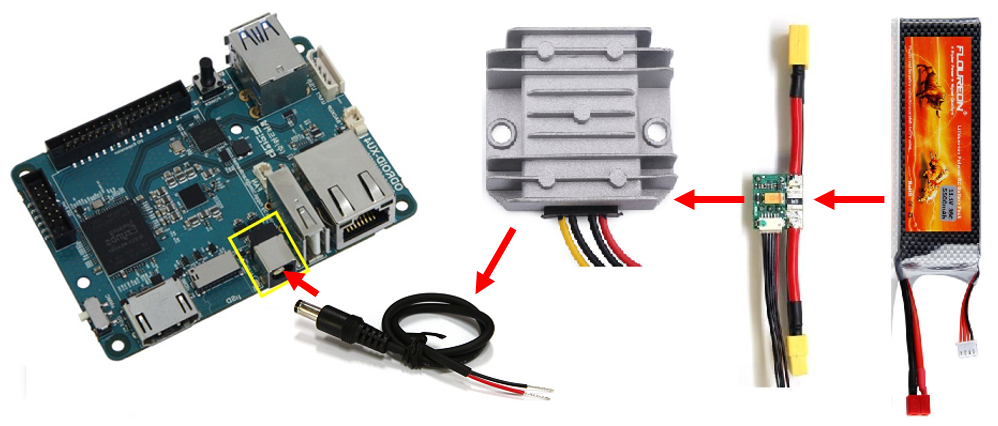 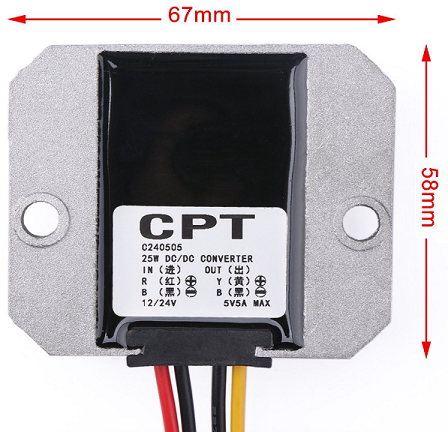 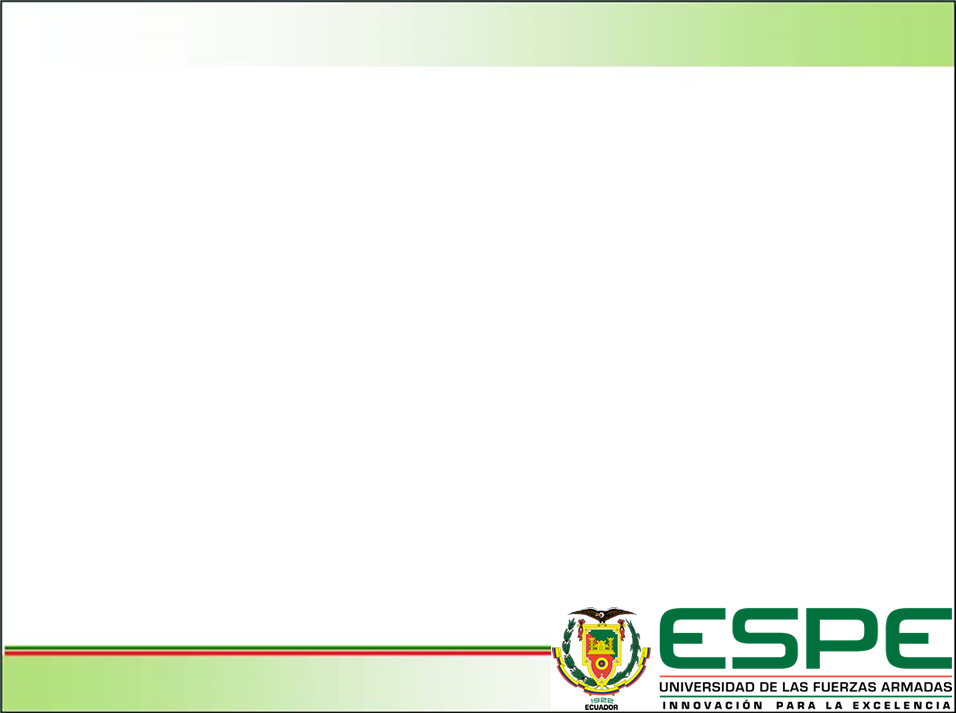 ORDENADORES ON-BOARD
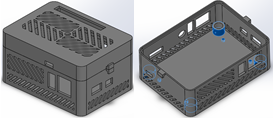 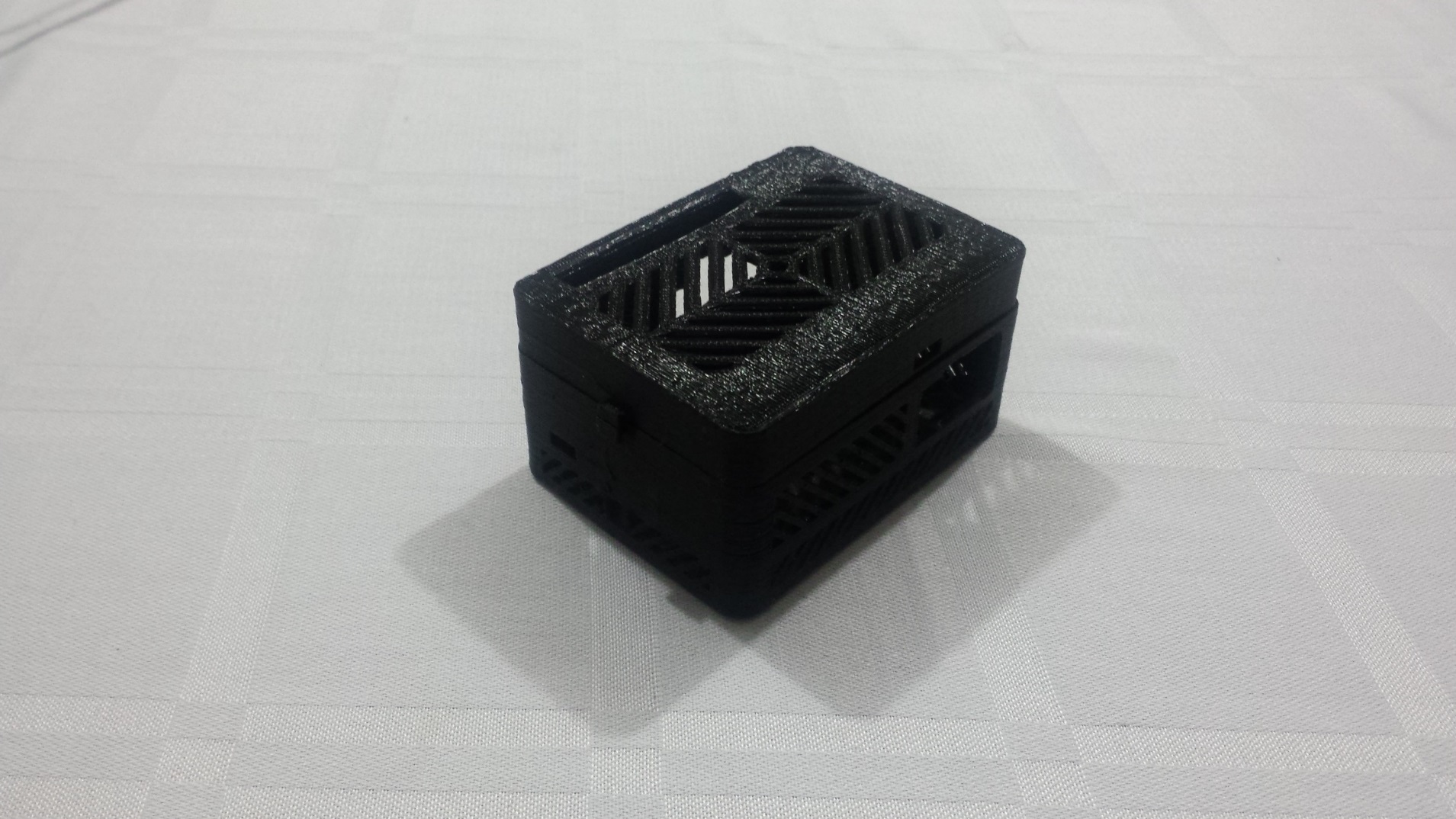 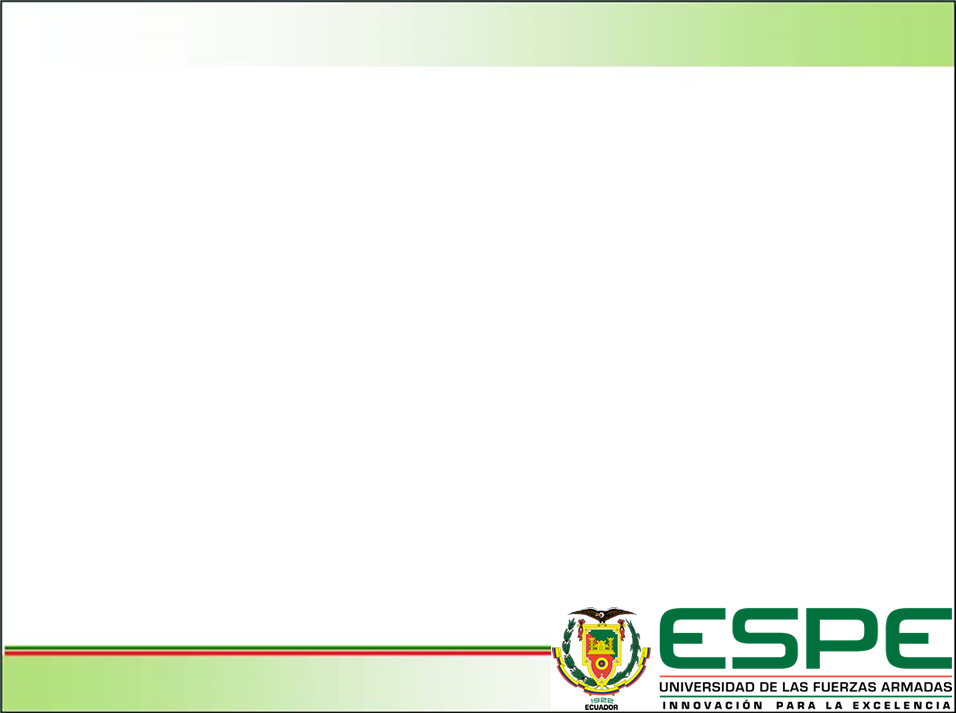 Etapas de desarrollo
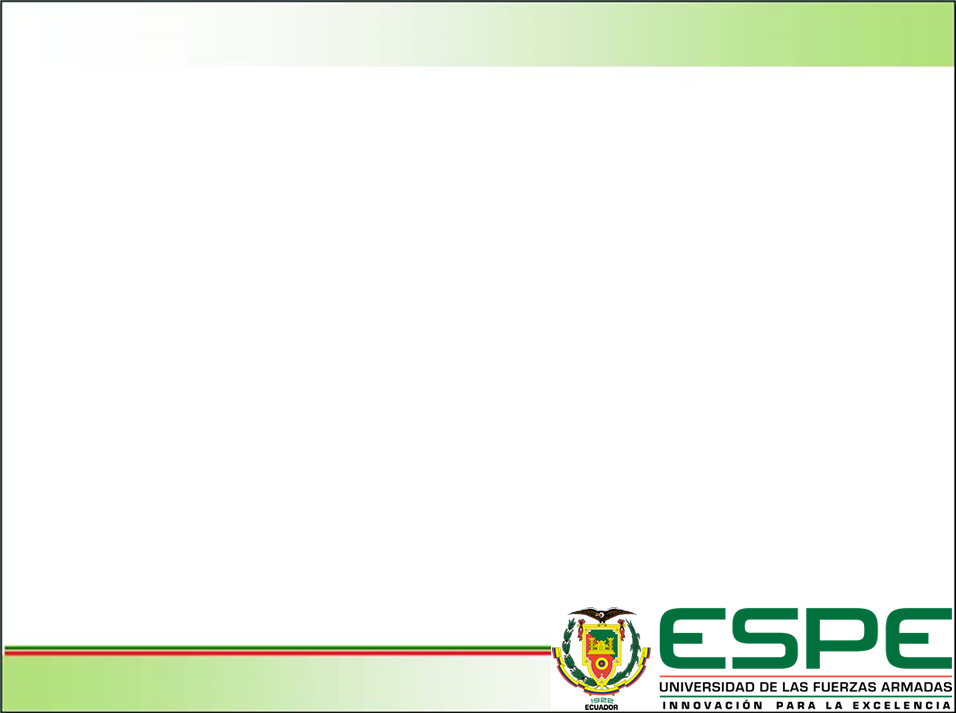 BASE TOTAL
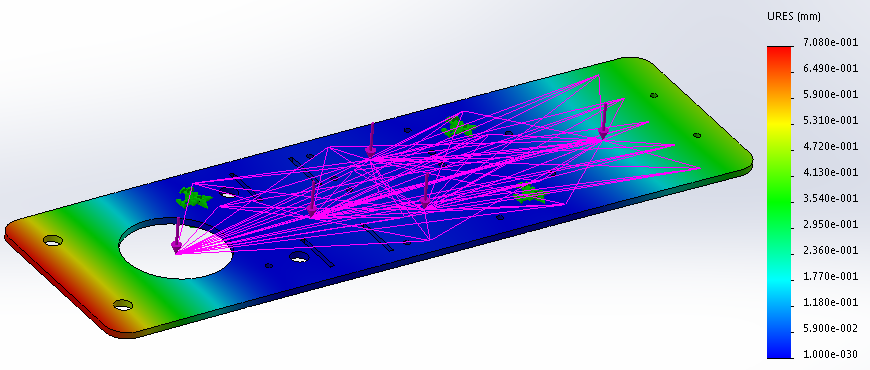 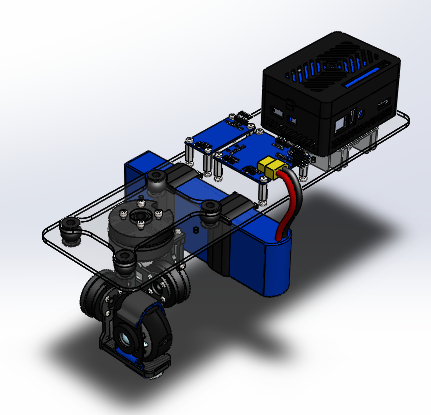 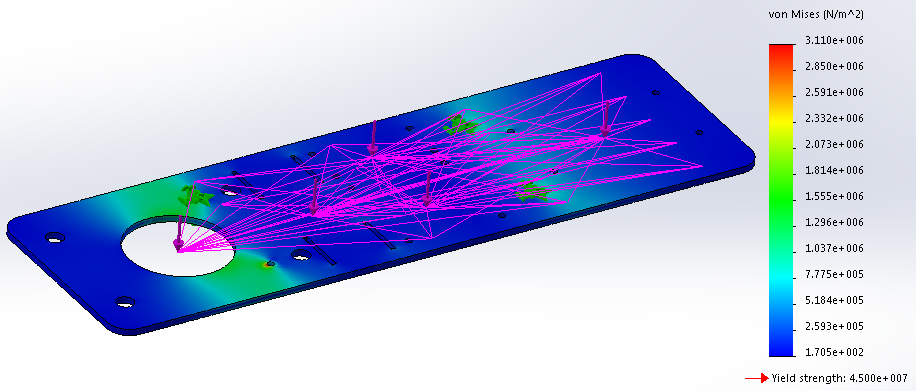 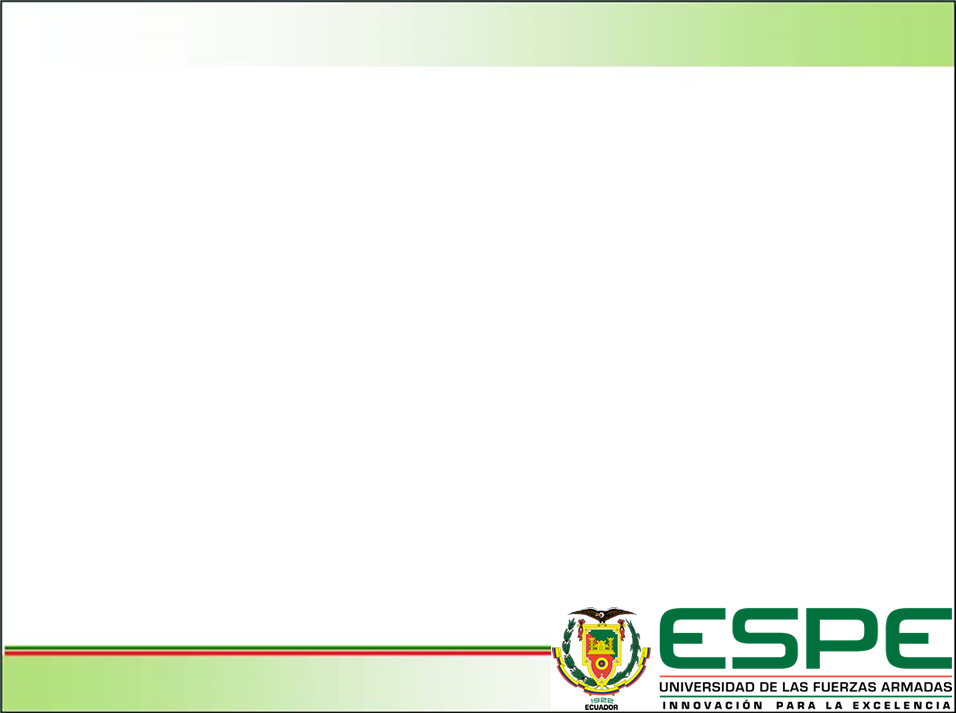 BASE TOTAL
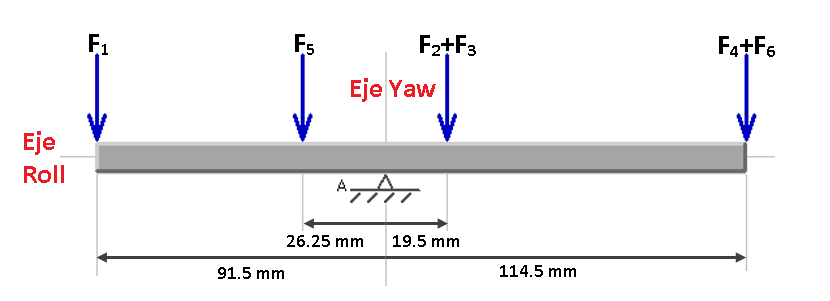 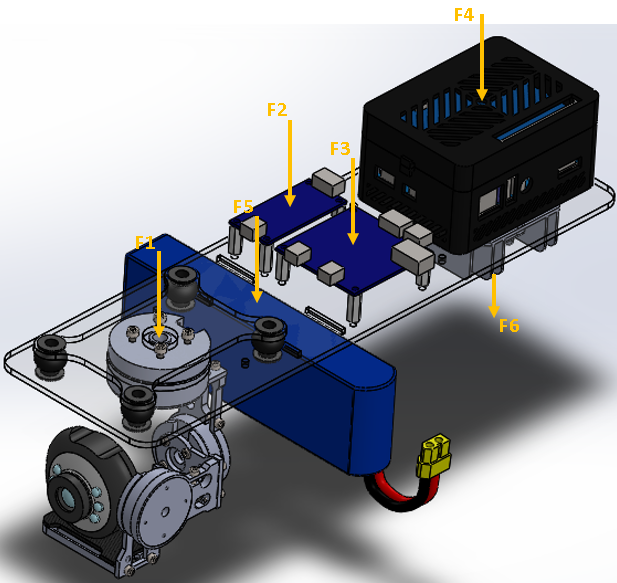 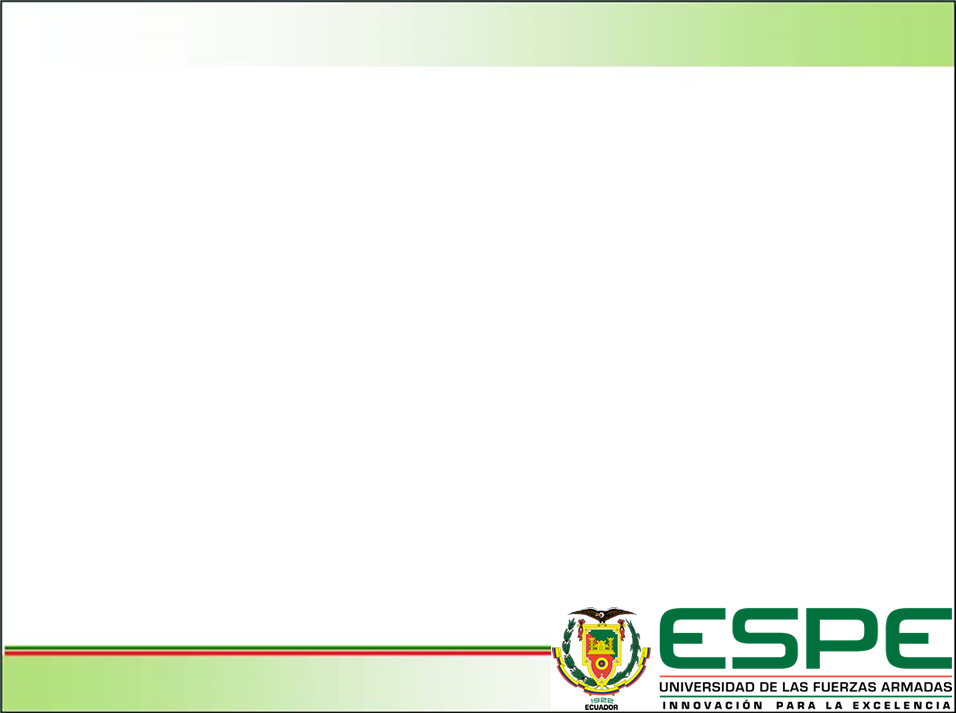 Etapas de desarrollo
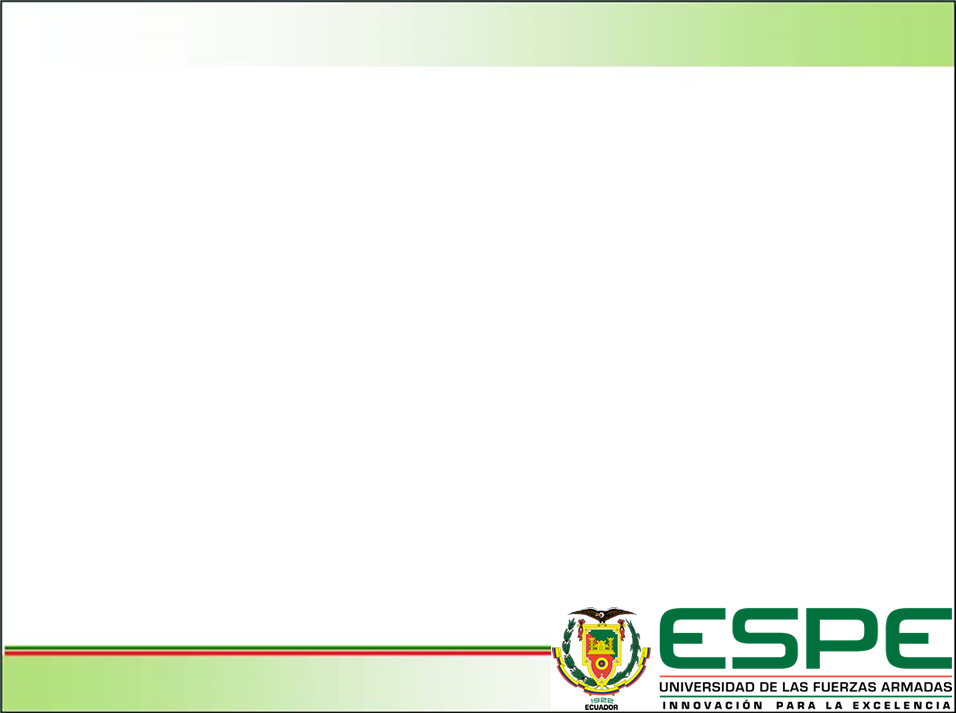 CONEXIONES DEL SISTEMA
Gimbal-SimpleBGC
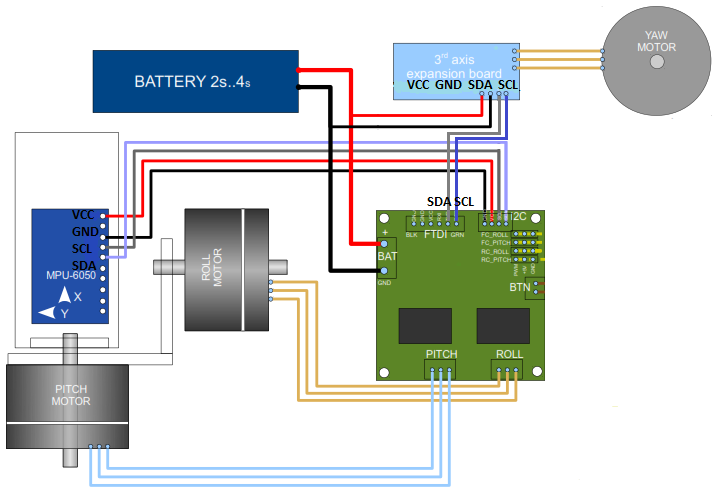 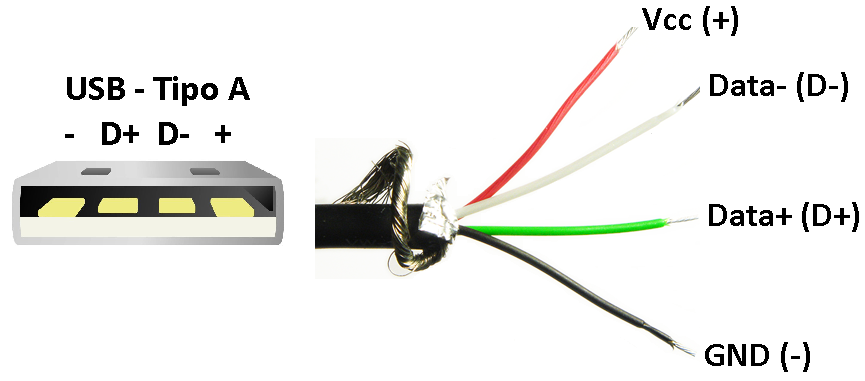 Cámara
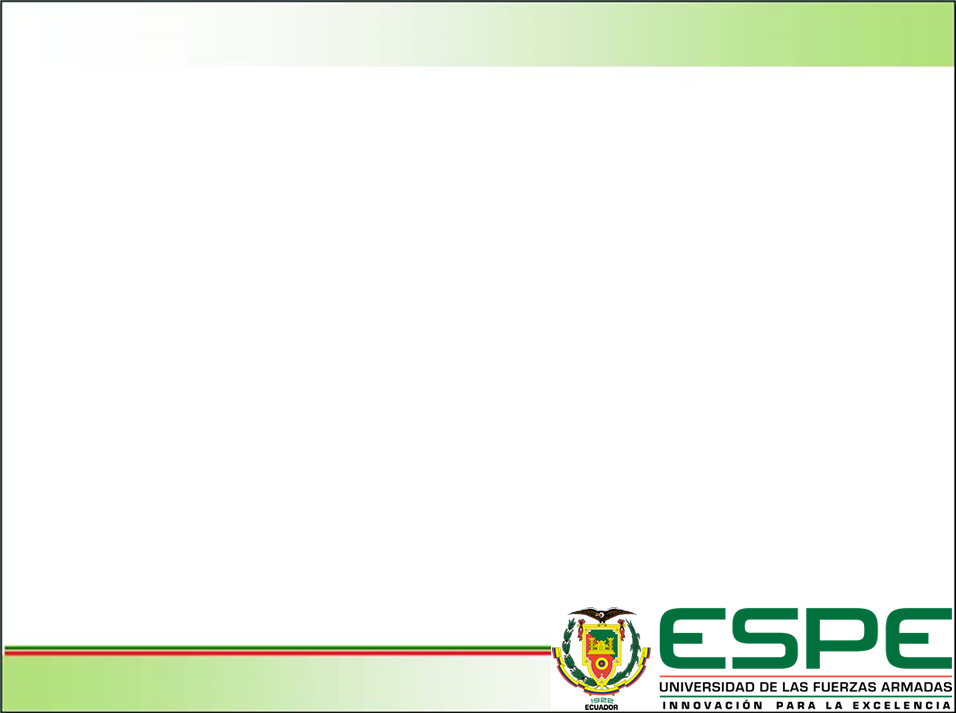 CONEXIONES DEL SISTEMA
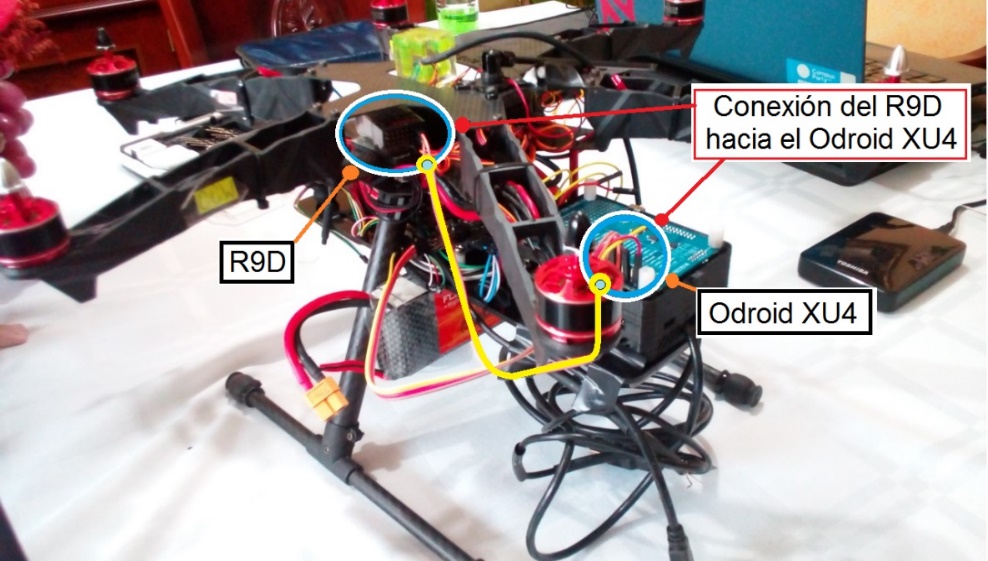 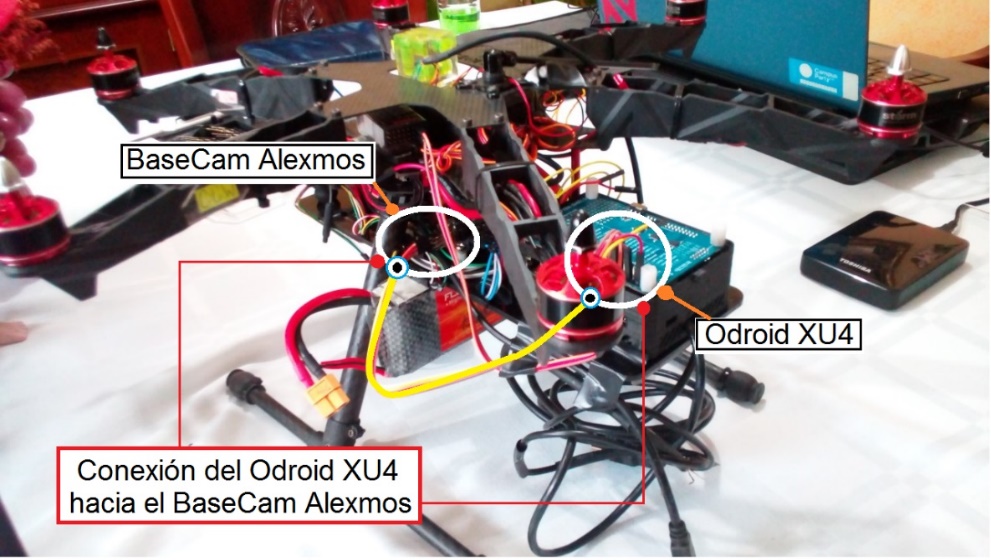 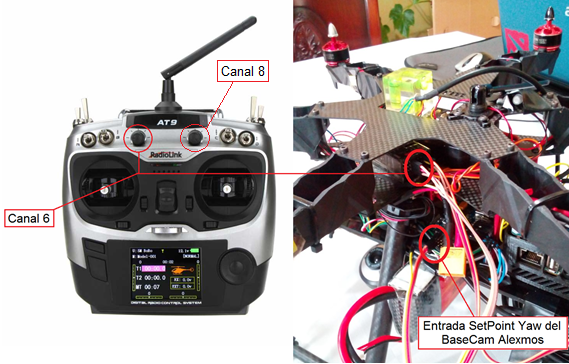 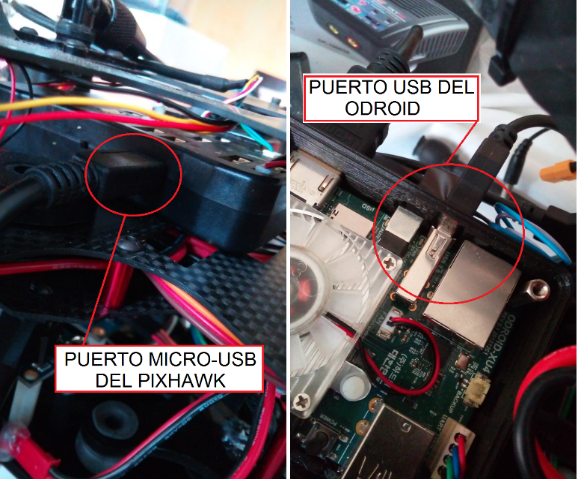 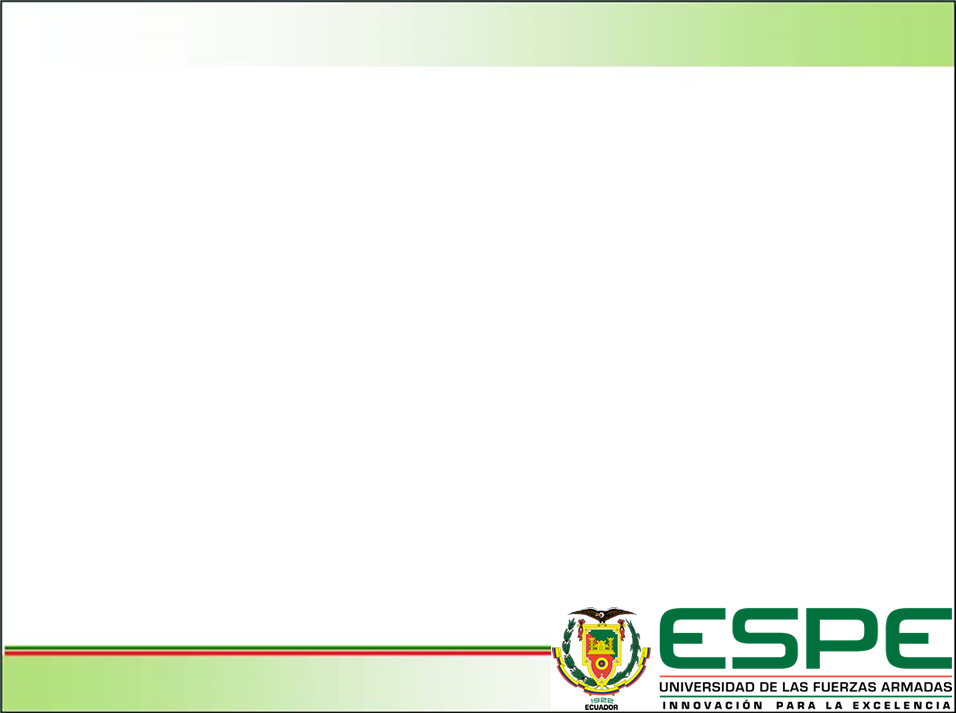 CONEXIONES DEL SISTEMA
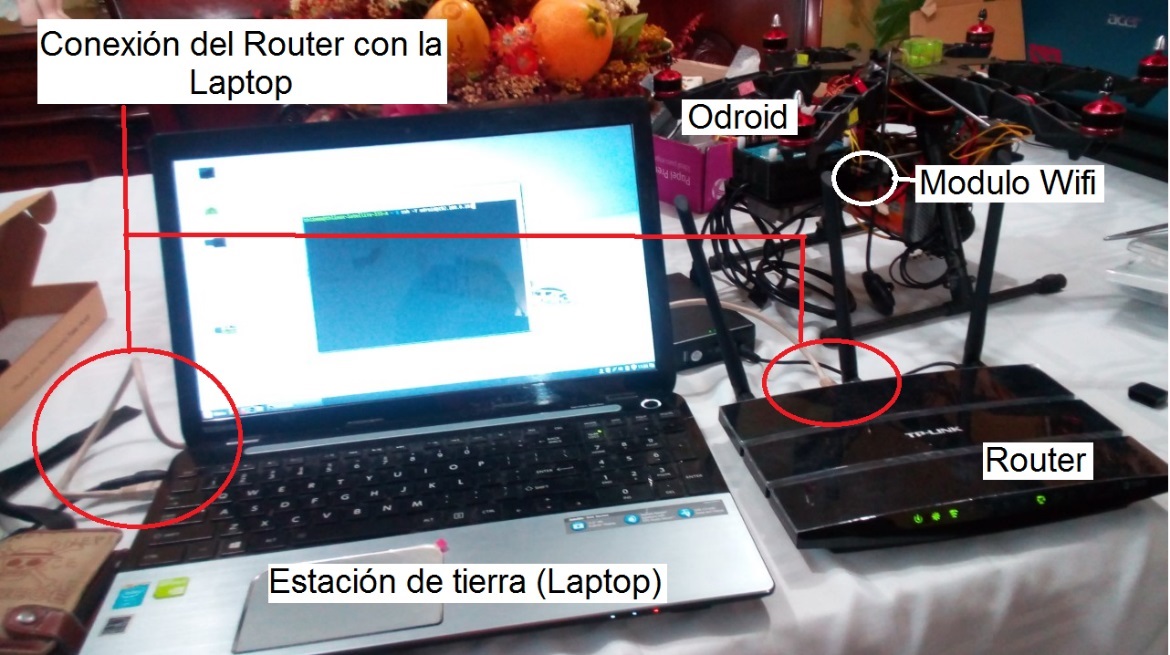 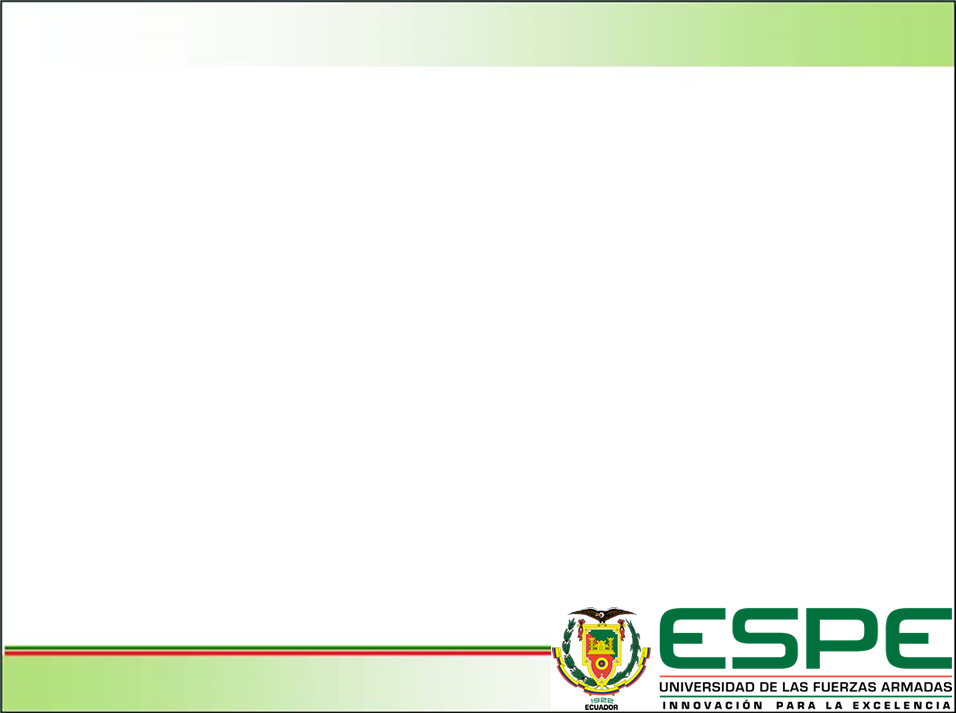 Etapas de desarrollo
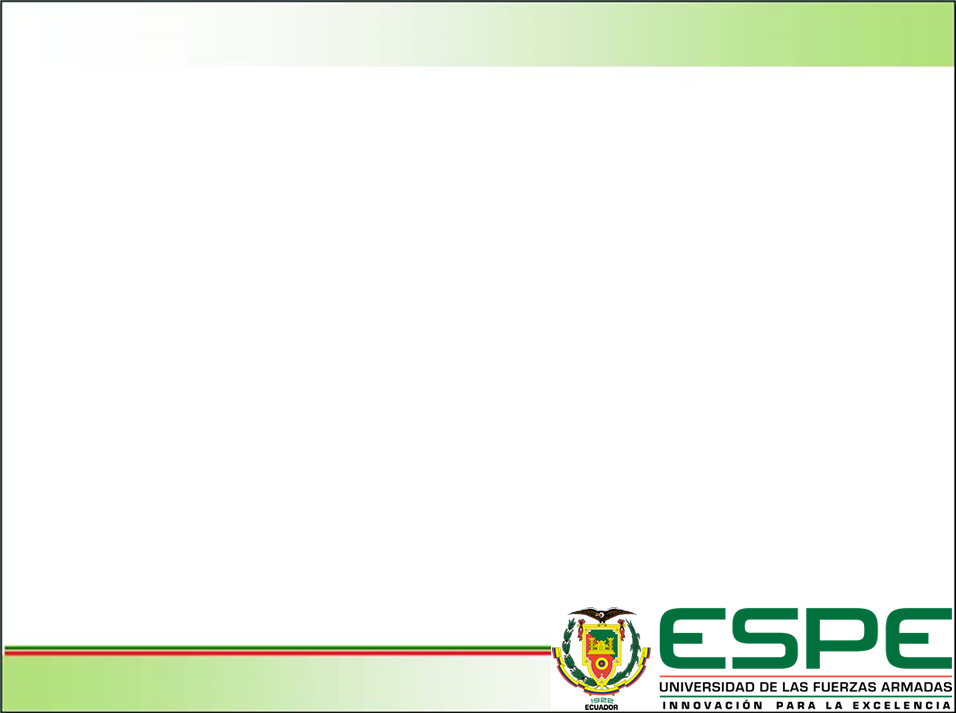 Algoritmos del sistema
Modelamiento
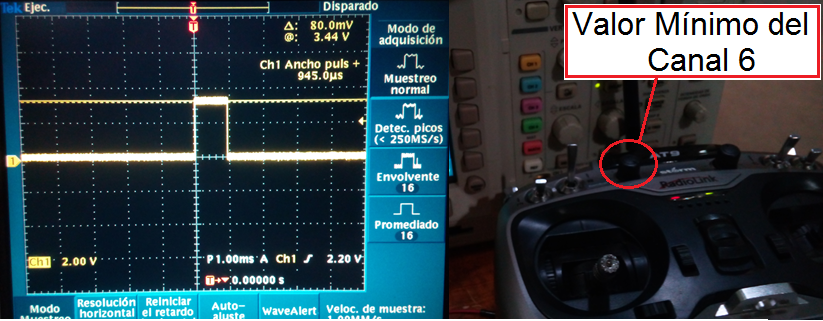 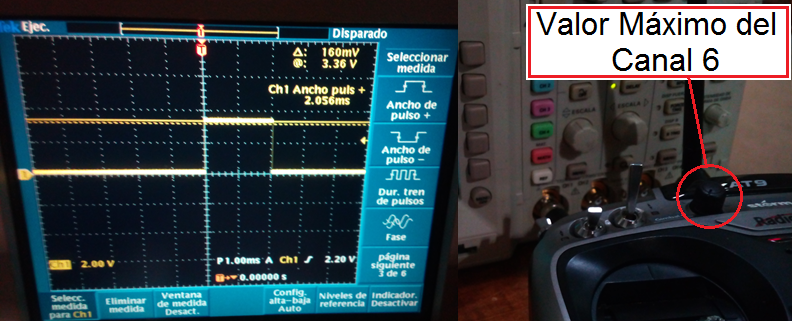 Algoritmos del sistema
Modelamiento
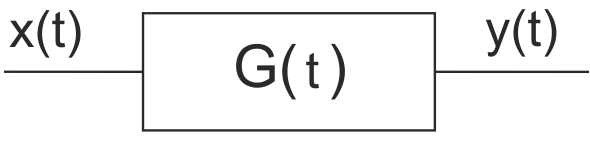 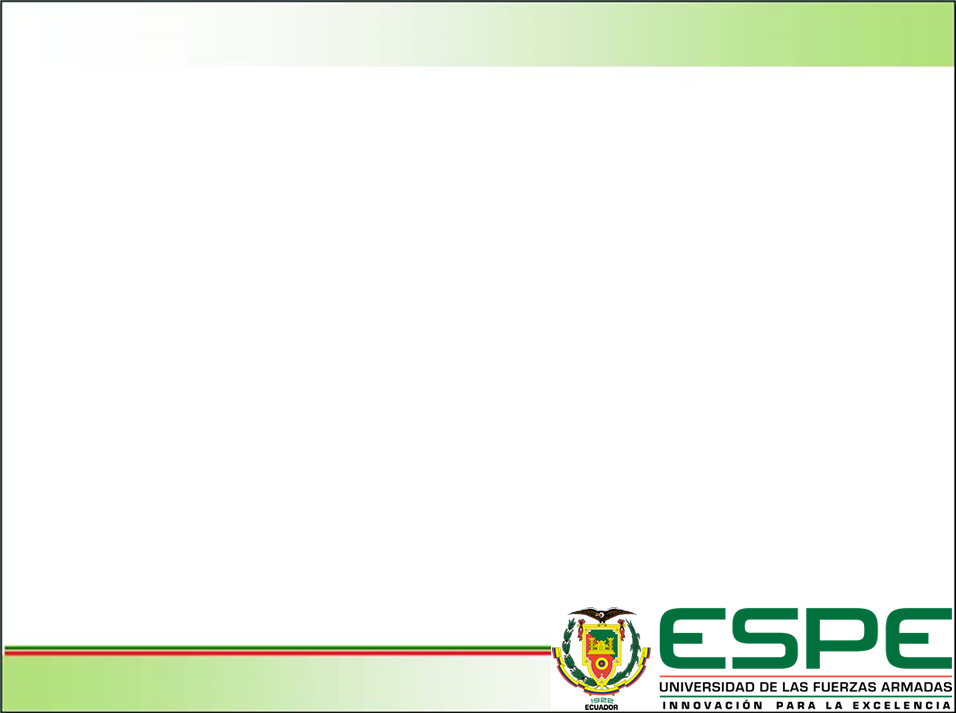 Algoritmos del sistema
Modelamiento
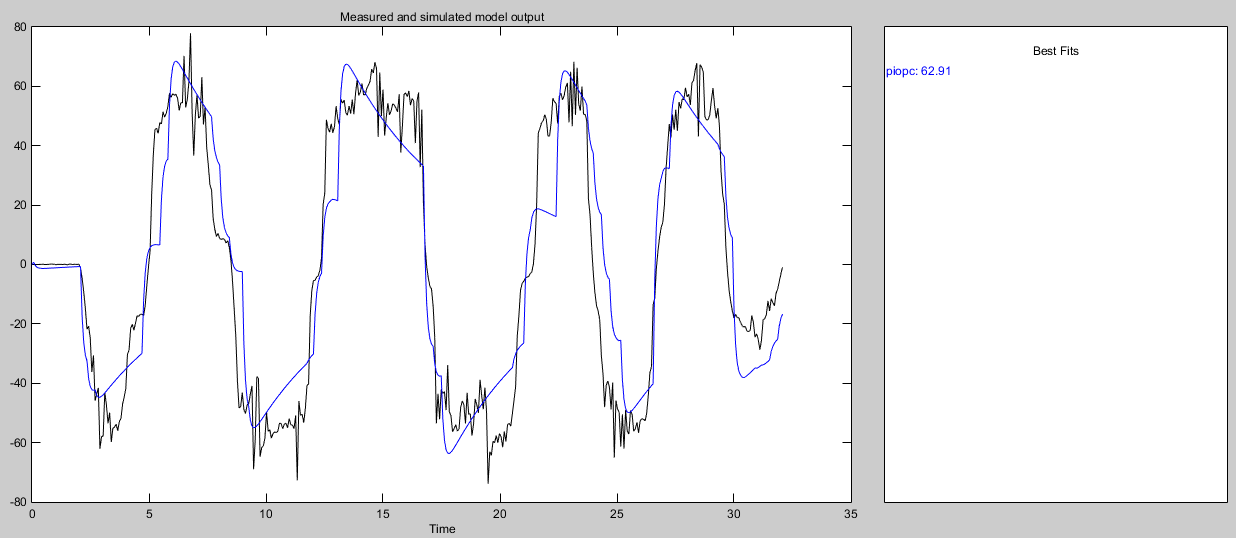 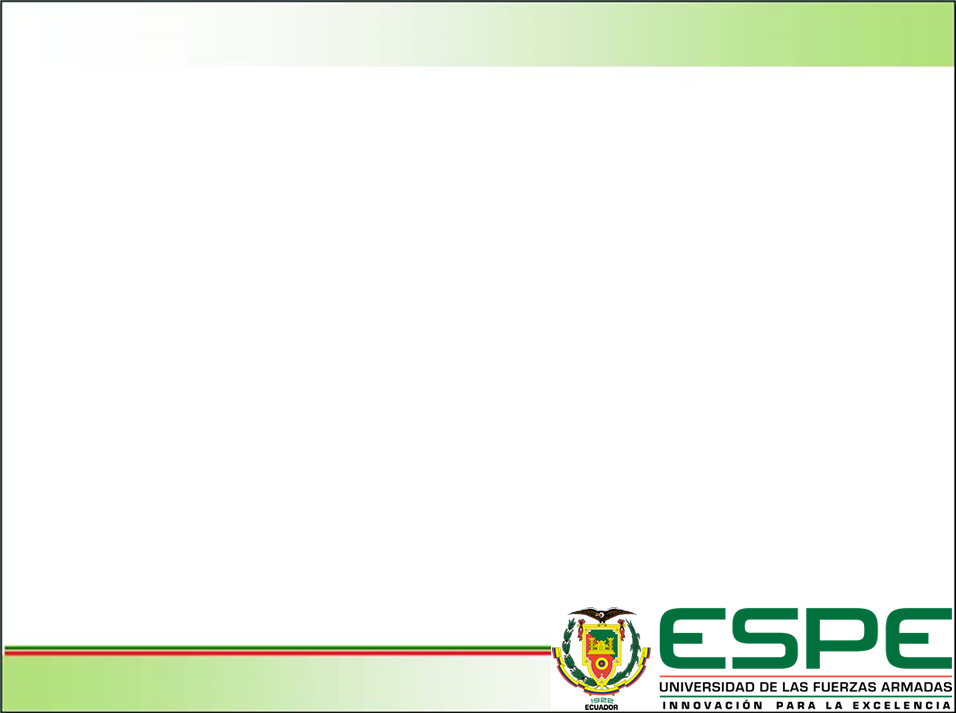 Algoritmos del sistema
Modelamiento
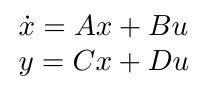 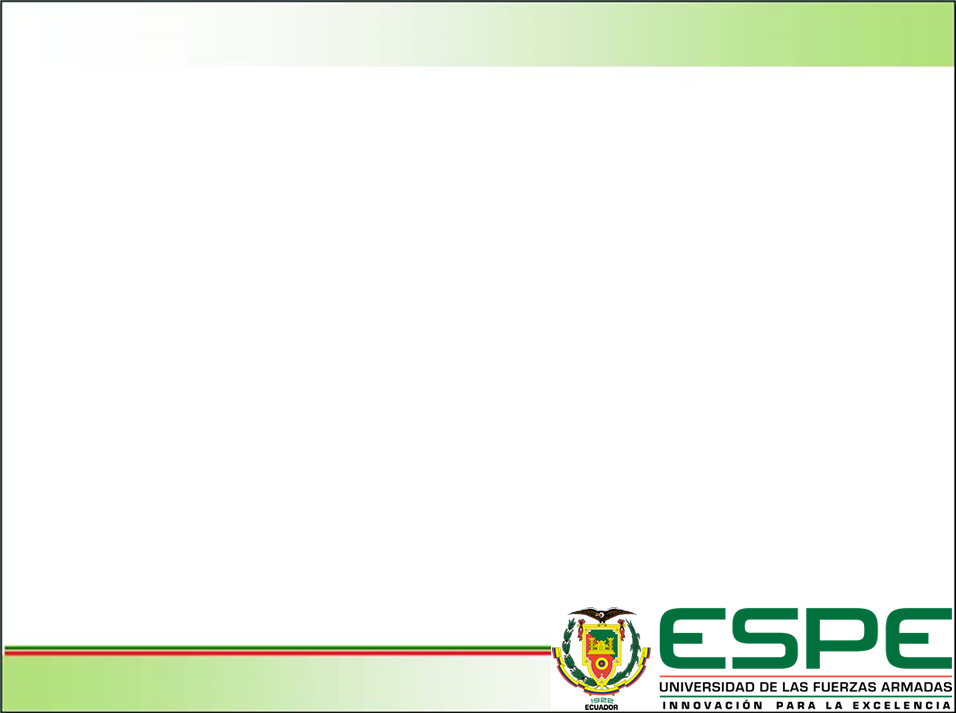 Algoritmos del sistema
Modelamiento
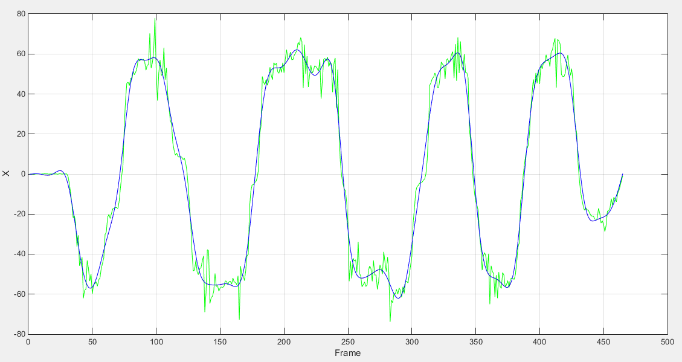 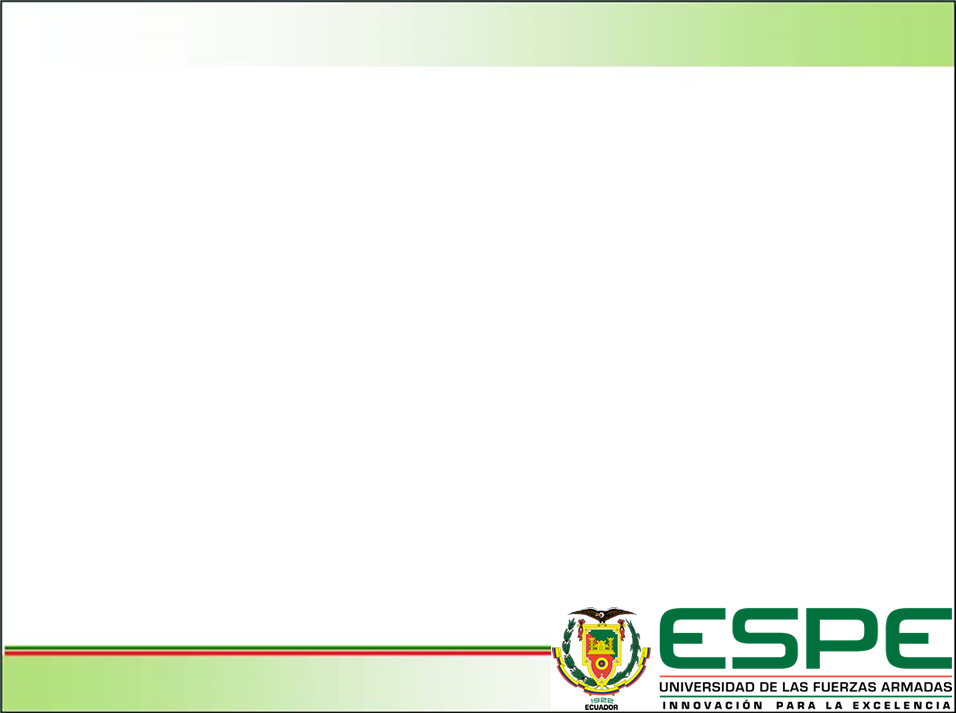 Algoritmos del sistema
Estabilización de Video
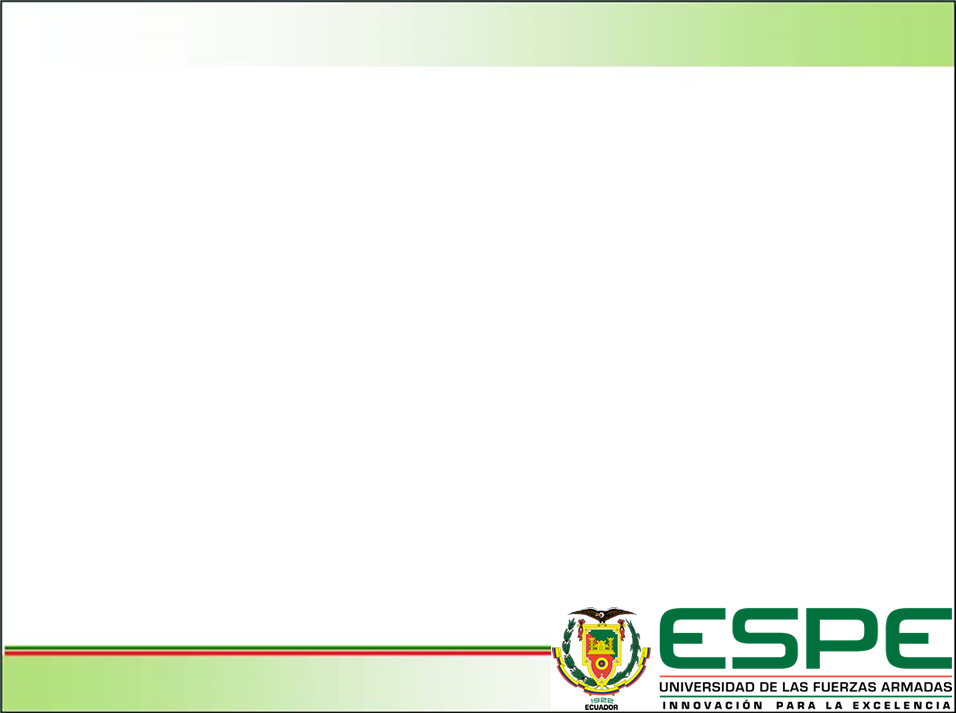 PRUEBAS Y RESULTADOS
Estabilización de Video
RMSE
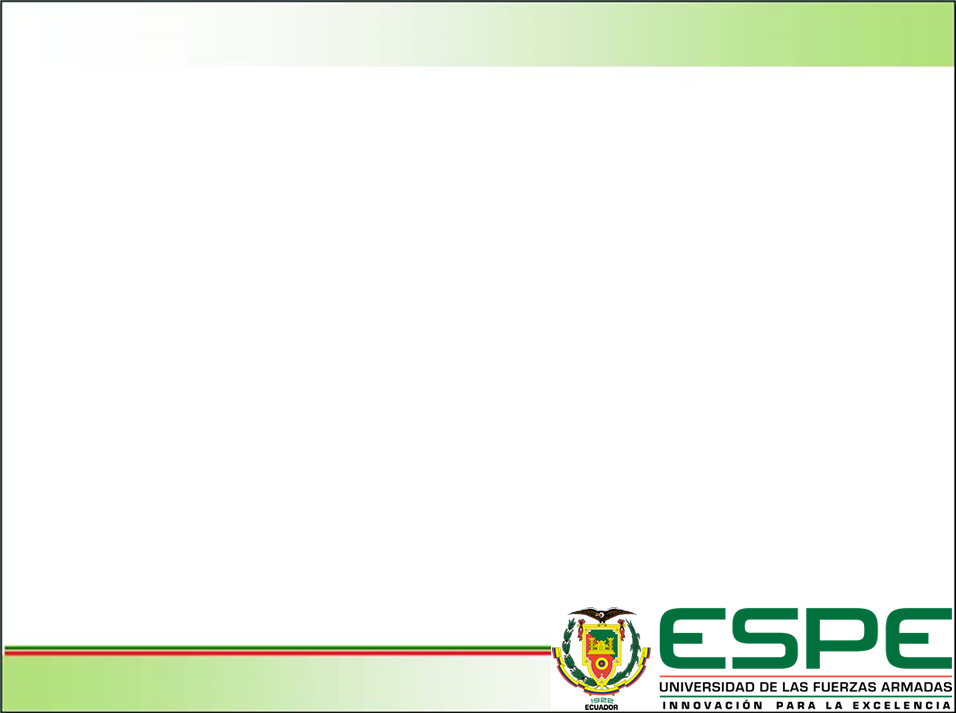 PRUEBAS Y RESULTADOS
Estabilización de Video
RMSE
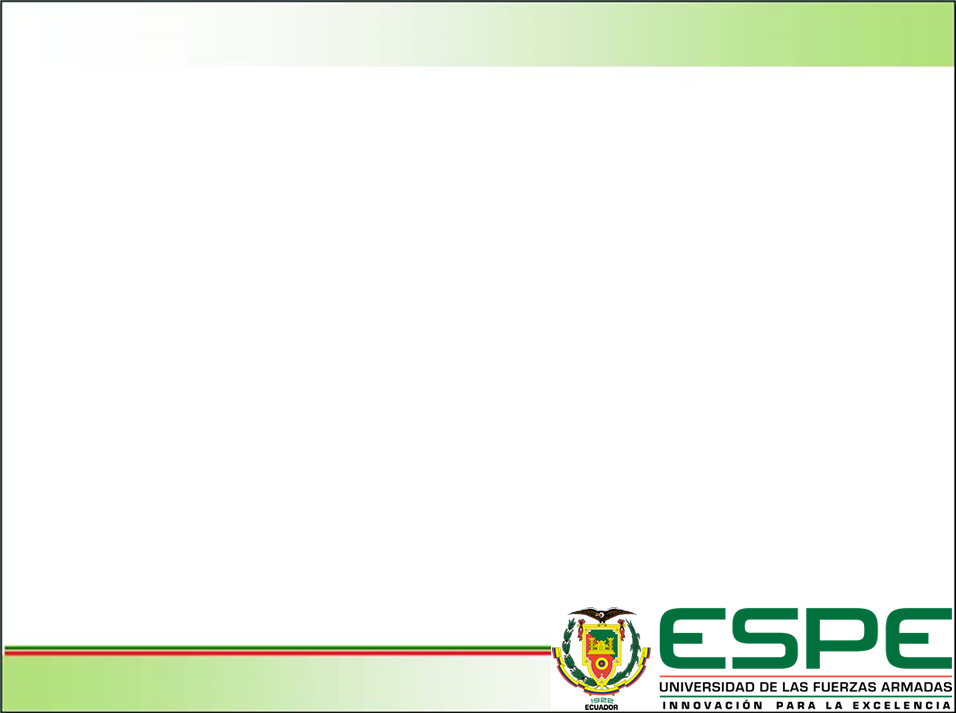 PRUEBAS Y RESULTADOS
Estabilización de Video
PSNR
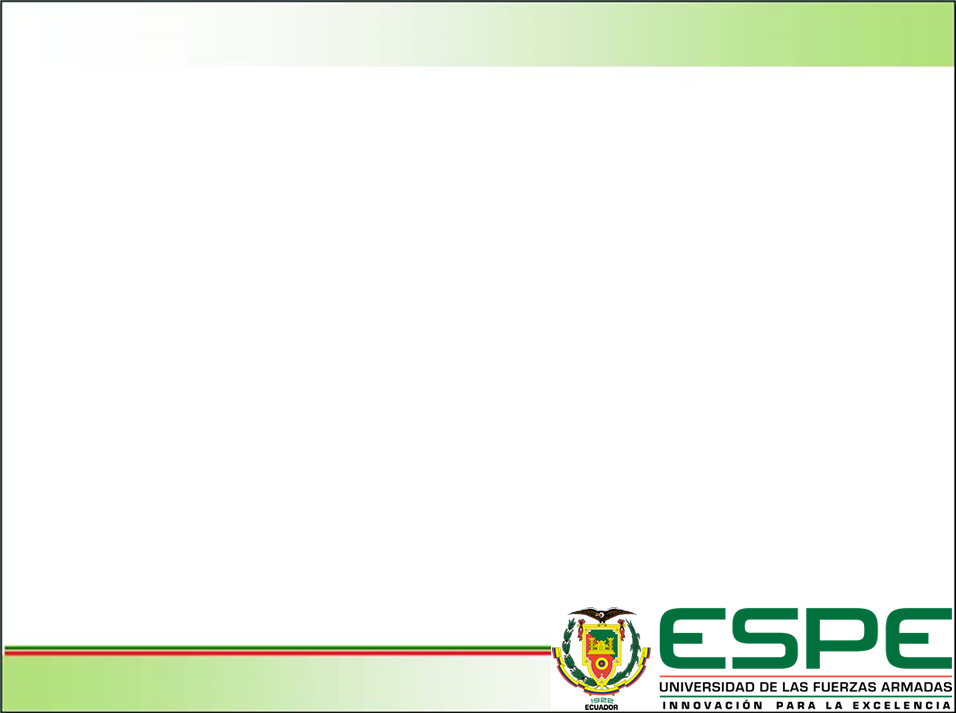 PRUEBAS Y RESULTADOS
Estabilización de Video
ITF
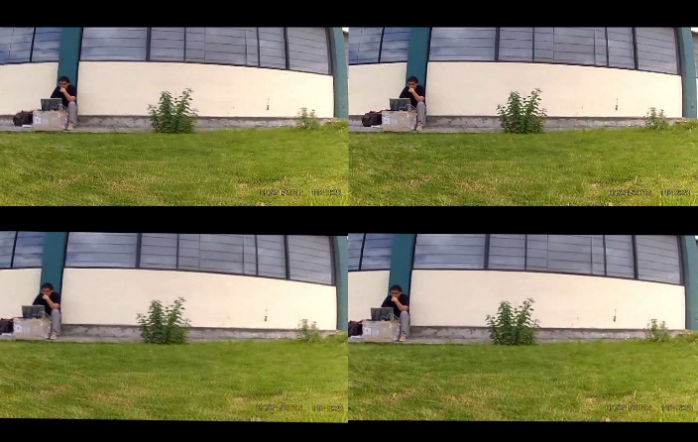 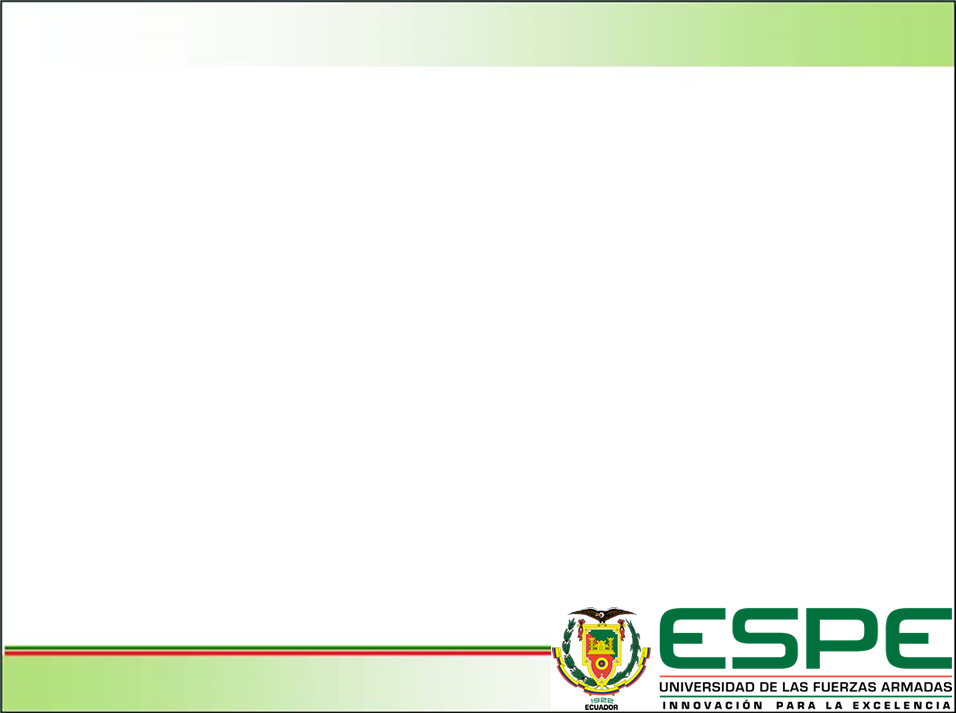 PRUEBAS Y RESULTADOS
Estabilización de Video
ITF
conclusiones
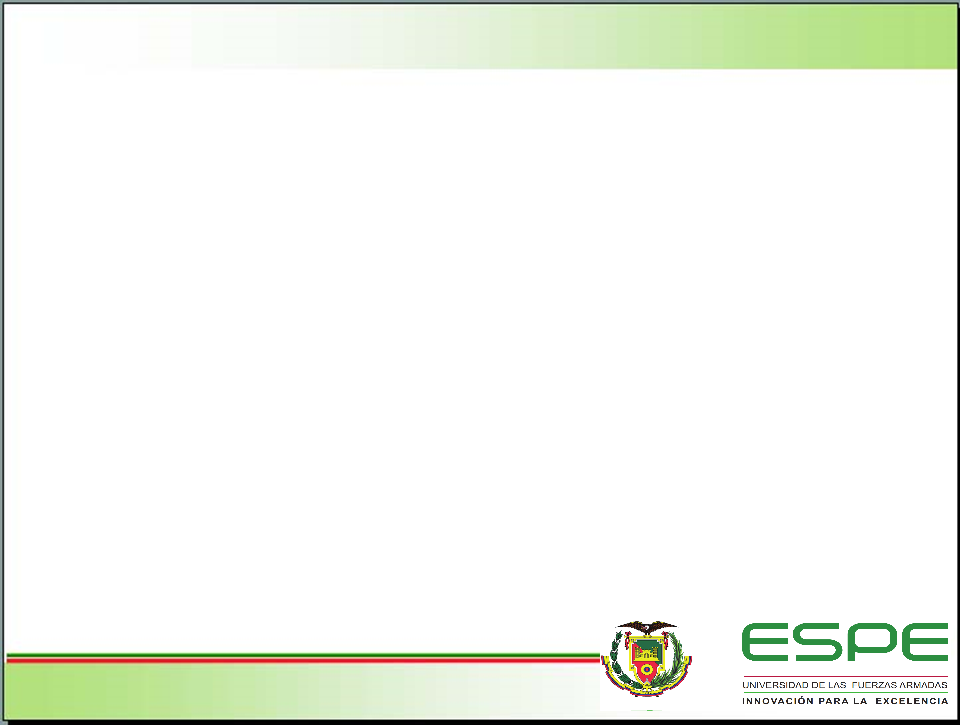 Se tomaron en cuenta las dimensiones de los diferentes componentes mecánicos y electrónicos para tener una distribución de fuerzas que generen el menor momento de inercia en el espacio reducido que se posee, la base del motor del eje “Yaw” es el principal elemento que permite la unión entre la gimbal y la base total del sistema mediante amortiguadores, ya que de esta manera se evita el efecto “jitter” en el video resultante obtenido.
Se seleccionó el Autopilot Pixhawk, debido a que es de código abierto y permite el acceso a las variables medidas por los sensores mediante MAVLink, además permite la utilización de una gran variedad de estaciones de control.
Se elaboró el sistema de estabilización de video que involucra en ingreso de la señal RC y el fotograma obtenido por la cámara, los cuales son enviados al código de programación que procesa los datos mediante OpenCV y WiringPi, donde la señal de control del filtro de Kalman obtenido de la imagen procesada, dirige a la gimbal minimizando el efecto de los movimientos fantasma.
conclusiones
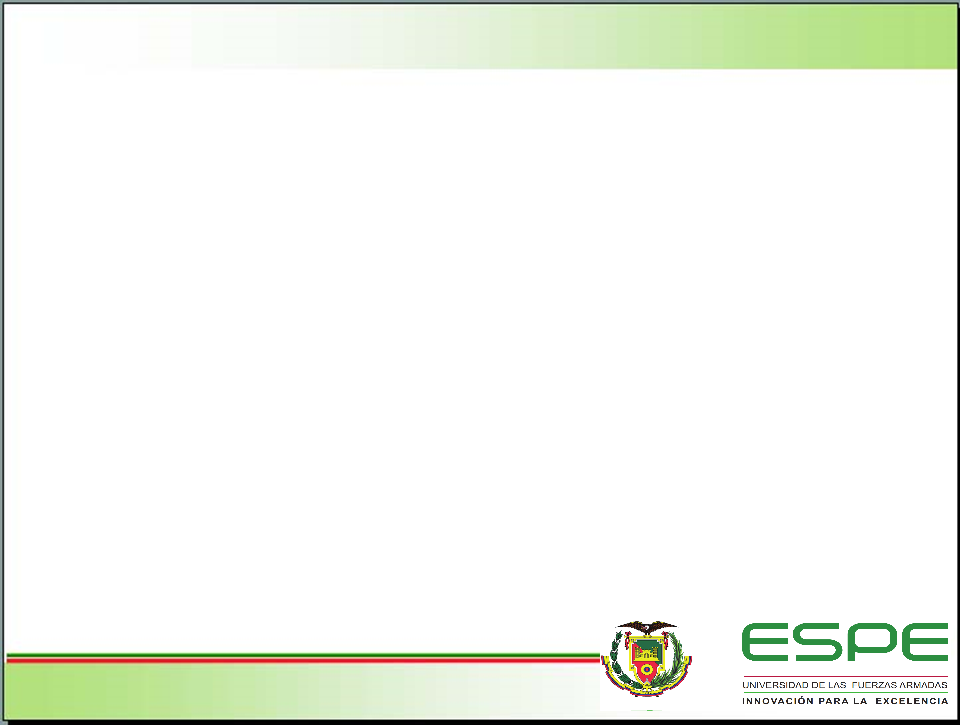 Se calculó los errores de covarianza de los fotogramas y la función de transferencia en espacios de estado obtenida mediante el filtro de Kalman a partir de los fotogramas procesados en MATLAB, cuyas variables se utilizaron en el código del programa para la estabilización del video.
Se comprobó que los componentes electrónicos y mecánicos se acoplaron adecuadamente en las ubicaciones definidas para cada uno sobre la base de la estructura y se realizó el cálculo inercial respectivo, el cual dio como resultado un momento de inercia de 49.467 N·mm en sentido anti-horario tomando en cuenta la posición de la cámara ubicada al lado la izquierda.
El sistema se evaluó comparando el video sin procesar y el video procesado, obteniendo como resultado las siguientes mejoras: 9.718% en RMSE, 16.706 % en PSNR, y 20.618% en ITF, lo que demuestra que este sistema de estabilización de video es funcional.
RECOMENDACIONES
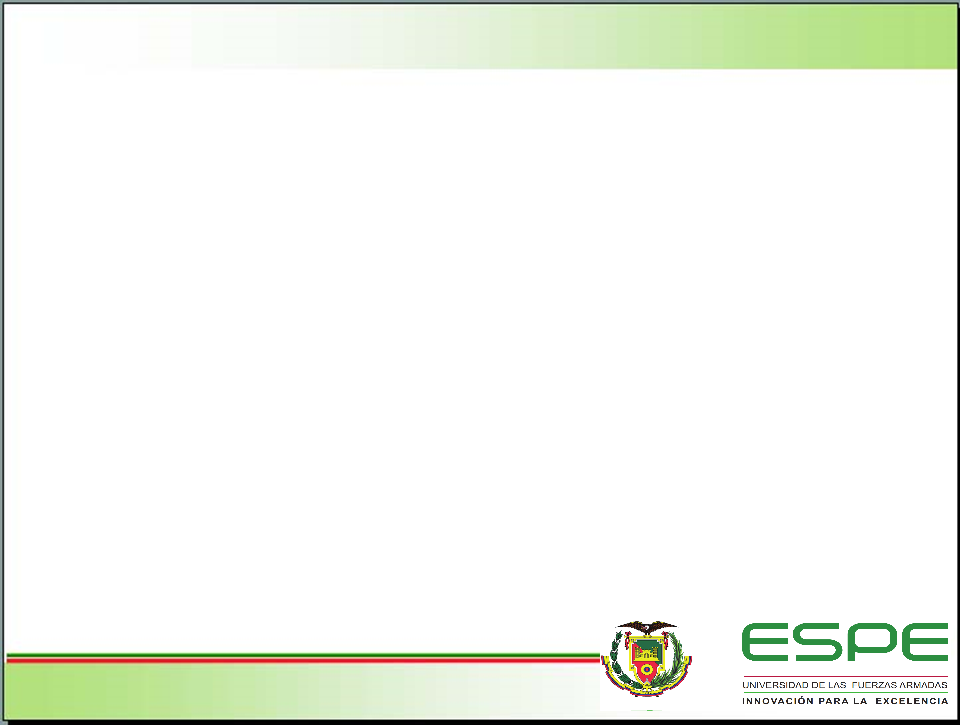 Para la ubicación de los diferentes dispositivos en la estructura se debe considerar la extensión de los cables ya que pueden generar un peso adicional al sistema, pueden impedir el movimiento de la gimbal o desconectarse al ser estos muy cortos.
Para el uso de la estación de QGroundControl con Pixhawk se debe poseer sensores adicionales para que ayuden a realizar un vuelo más estable.
Se recomienda que para la lectura de la señal RC que involucra la programación del sistema de estabilización, se posea un dispositivo dedicado la lectura del PWM, el cual envíe el dato leído en tiempo real al Odroid XU4 para que el proceso de estabilización sea mucho más eficaz.
Se recomienda utilizar la versión 2014b de MATLAB o posteriores a esta para obtener los datos utilizados en este proyecto, requerido para la estabilización, si se realizara el cambio de gimbal en el sistema.
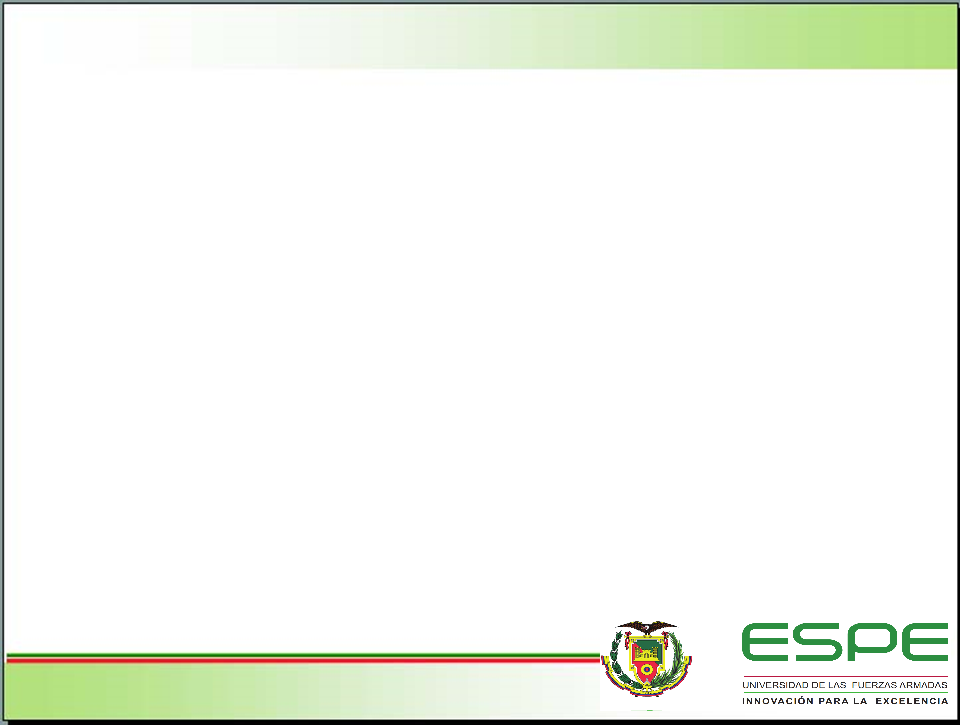 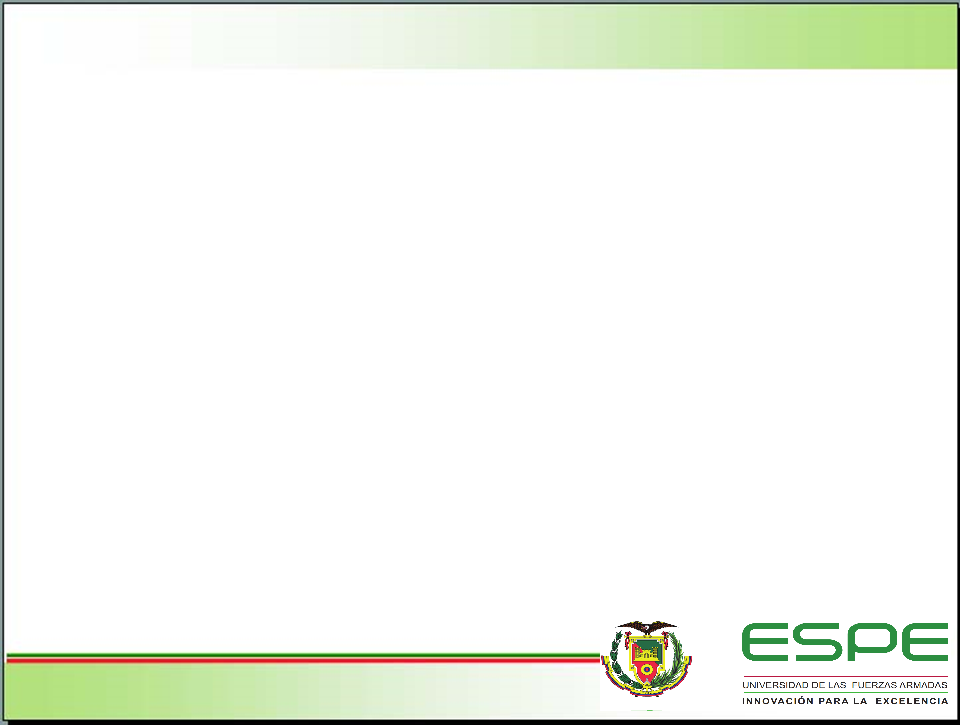 GRACIAS POR SU ATENCIÓN